Northeast Alaska Climate
Evaluating Snow Variability through a Climatological Analysis to Support Ecological Monitoring in Northeast Alaska
Kristin Anderson  Omeed Arooji  Isabella Chittumuri  Thomas Germann
North Carolina – NCEI| 2023
[Speaker Notes: Speaker: Kristin

Hi everyone, we are the Northeast Alaska Climate Team! My name is Kristin Anderson. I’m Omeed Arooji. I’m Isabella Chittumuri. And I’m Thomas Germann.
The main objective of this project is to evaluate snow variability through a climatological analysis to support ecological monitoring in Northeast Alaska

------------------------------Image Information Below------------------------------
Website Image:
Image credit: NE Alaska Climate Team]
National Petroleum Reserve - Alaska
Study Area and Period
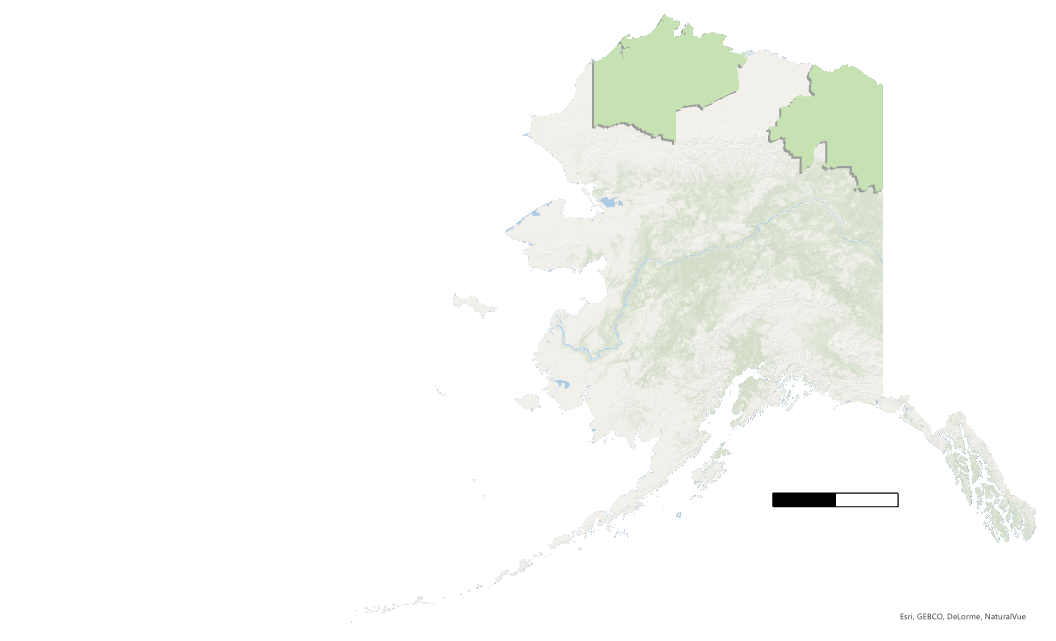 Arctic National Wildlife Refuge
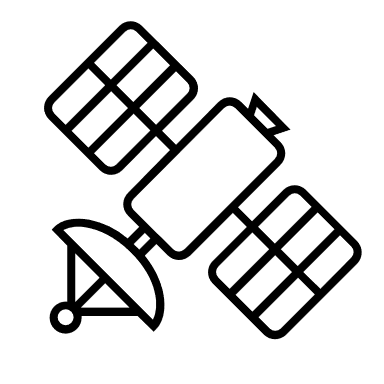 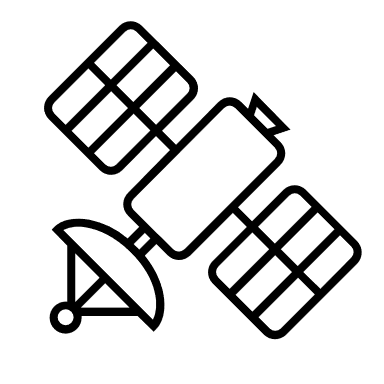 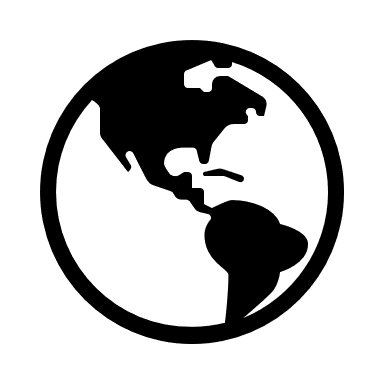 Alaska
2022
2000
1,000
0
km
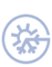 Basemap credit: Esri, GEBCO DeLorme, NaturalVue
[Speaker Notes: Speaker: Kristin

Our study area is comprised of the National Petroleum Reserve-Alaska (NPR-A), and the Arctic National Wildlife Refuge, looking at snow variability in a climatological context beginning in 2000 and ending in 2022. These regions are located along the Northeastern Coast of Alaska. 

The NPR-A is an area of federally owned land that’s administered by the Bureau of Land Management and ANWR is managed by the US Fish and Wildlife.

------------------------------Image Information Below------------------------------
Icon Images:
Image credit: Powerpoint icons 
Basemap Image:
Image credit: NE Alaska Climate Team]
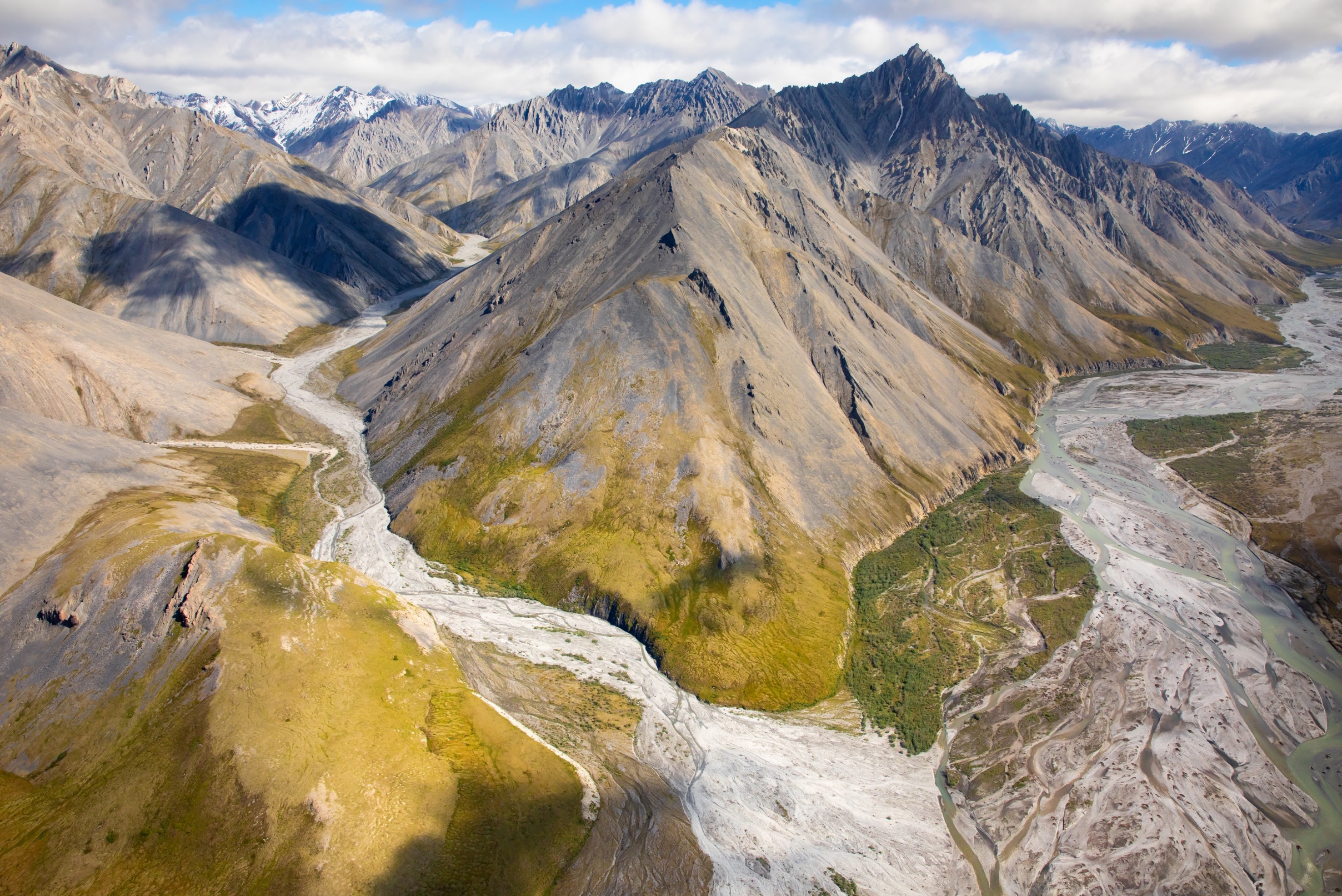 Arctic National Wildlife Refuge 
&
National Petroleum 
Reserve - Alaska
Ecological regions:

Beaufort Coastal Plain
Brooks Foothills
Brooks Range 
Davidson Mountains
Image Credit: Lisa Hupp (USFWS)
[Speaker Notes: Speaker: Kristin

Both ANWR and NPR-A contain four different ecological regions: Beaufort Coastal Plain, Brooks Foothills, Brooks Range and Davidson Mountains. These regions are home to distinct caribou populations, such as the Porcupine Caribou Herd and Central Arctic Herd, which hold significant cultural and subsistence value for local Indigenous communities, along with many migratory species including polar bears and shorebirds.

------------------------------Image Information Below------------------------------
Background Image:
Image Credit: Lisa Hupp (USFWS) 
Image Source: "An aerial photo of the Brooks Range of Arctic Refuge” via USFW (https://www.fws.gov/media/aerial-photo-brooks-range-arctic-refuge) is listed under the public domain.]
Community Concerns
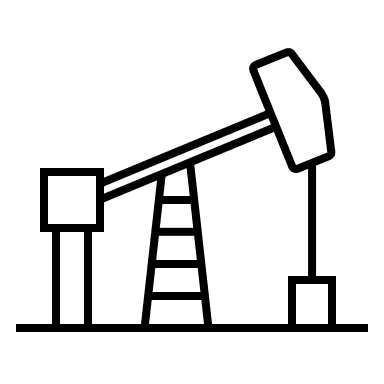 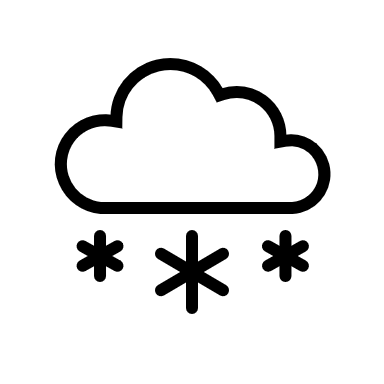 Oil Exploration
Snow Cover Loss
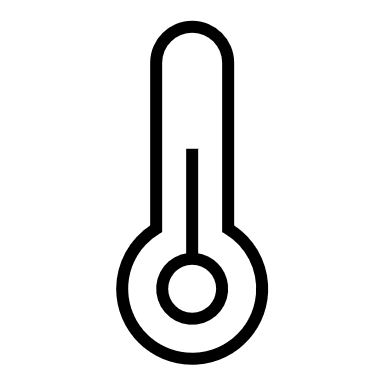 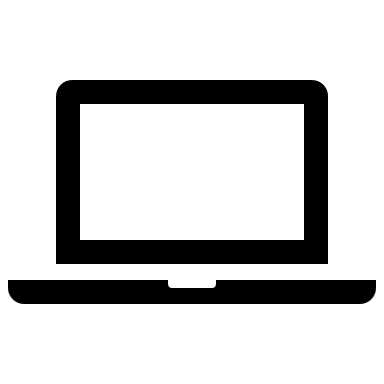 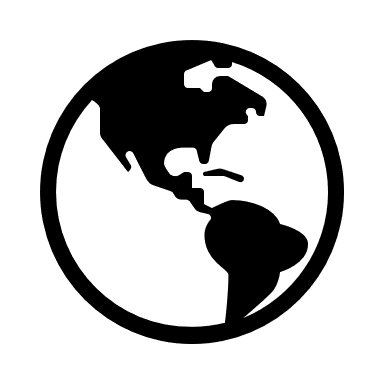 Limited Data
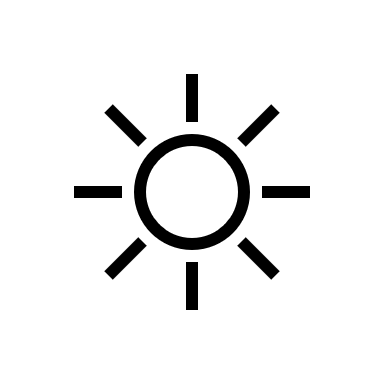 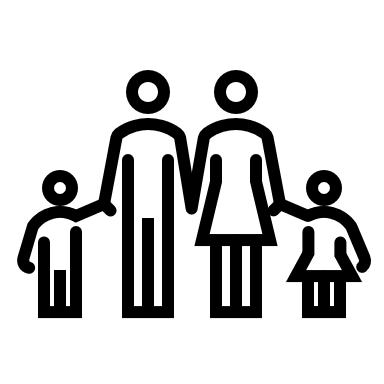 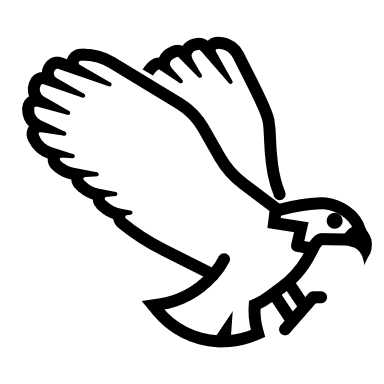 Indigenous Peoples
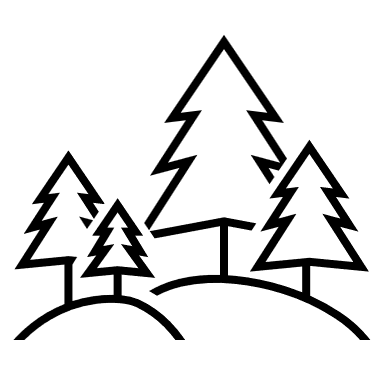 Biodiversity Loss
[Speaker Notes: Speaker: Is

The rise in Arctic temperatures causes high variability in snow cover which gives rise two four areas of community concerns: snow cover loss, oil exploration, indigenous peoples, and biodiversity loss. Shifting patterns of snow cover  in our study areas affect the movement of caribou and food security of the indigenous communities that depend on these herds as part of subsistence living. 

Due to the increasing global demand for oil, seismic exploration is expanding in the arctic, where slow-growing tundra vegetation and the underlying permafrost soils are sensitive to disturbance. It is important for park managers to monitor snow variability in our study areas to help limit harmful biodiversity disturbance during seismic exploration. 

As the Arctic climate continues to shift, this information is needed to prepare refuge managers for the ecological, cultural, and landscape impacts that changes in snow variability will cause in the future. 

------------------------------Image Information Below------------------------------
Image credit: Powerpoint icons]
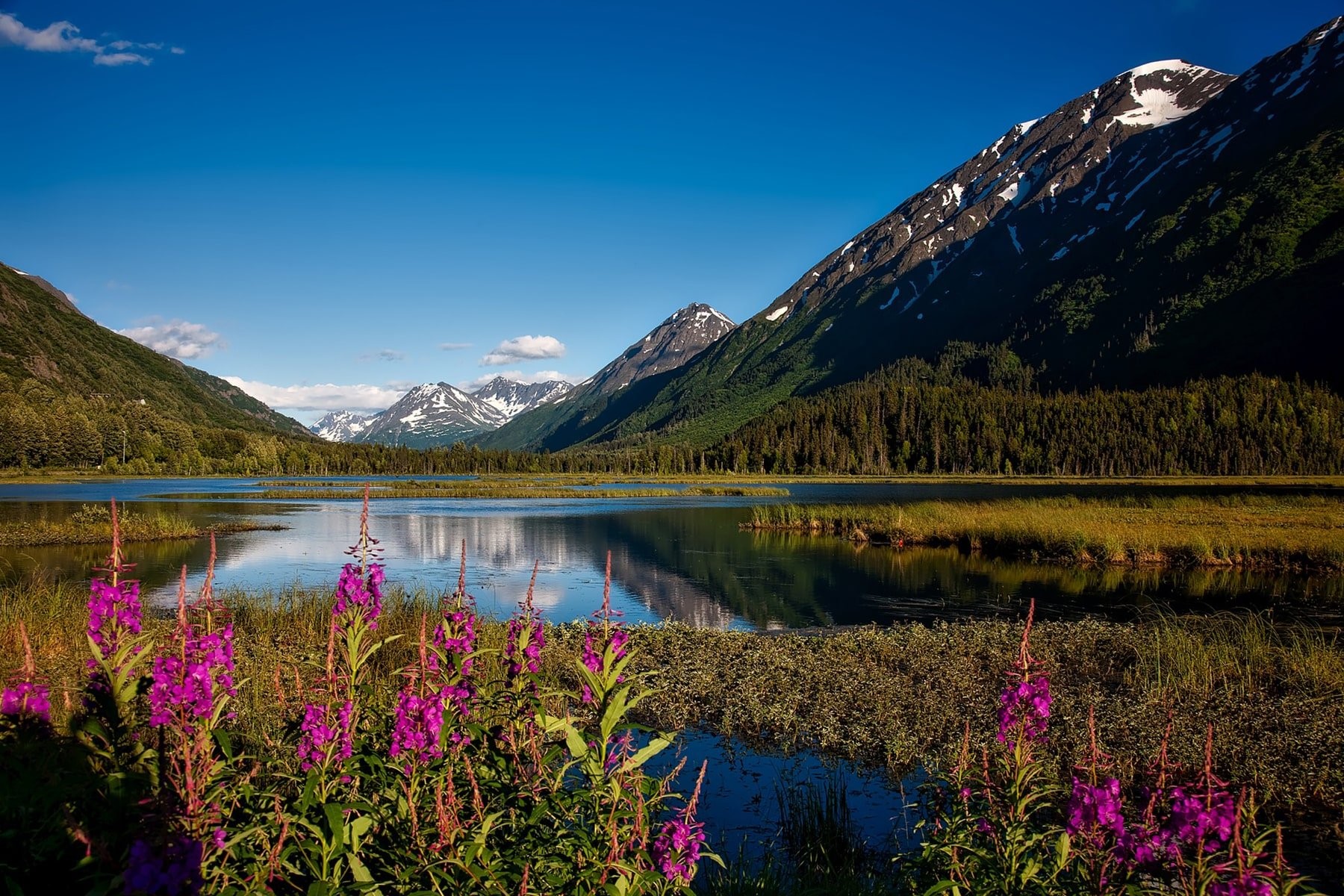 Partners
US Fish and Wildlife Service, Arctic National Wildlife Refuge 


Alaska Climate Adaptation Science Center (CASC)
Image Credit: Pix4free
[Speaker Notes: Speaker: Is

Our partners are the US Fish and Wildlife Service (USFWS) and the Alaska Climate Adaptation Science Center (Alaska CASC). Alaska CASC works with local communities, Alaskan native tribes and researchers to provide scientific information, tools, and techniques to help adapt to climate change. The US Fish and Wildlife Service manages ANWR and focuses on the stewardship and preservation of wildlife and landscapes. 

The results from this project will be used by our partners to monitor changes in snow conditions and proactively prepare for the ecological, cultural, and landscape.

------------------------------Image Information Below------------------------------
Background Image:
Image Credit: Pix4free
Image Source: "Chugach National Forest In Alaska” via Pix4free. ([https://pix4free.org/photo/57/Chugach-national-forest-in-Alaska.html]), listed under a [creative commons] (CC BY-[<a href="https://pix4free.org/">Pix4free</a>]) license]
Objectives
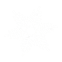 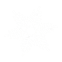 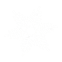 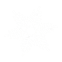 [Speaker Notes: Speaker: Tom

The first objective was to evaluate historic snow variables including snow cover, Snow water Equivalent, and snow depth to understand snow variability in a climatological context. NDSI is an index that is related to the presence of snow in a pixel. Snow water equivalent (DESCRIBE). Snow depth refers to the measure of how high/deep is the snow in a particular area. 

------------------------------Image Information Below------------------------------
Image credit: Powerpoint icons]
Earth Observations
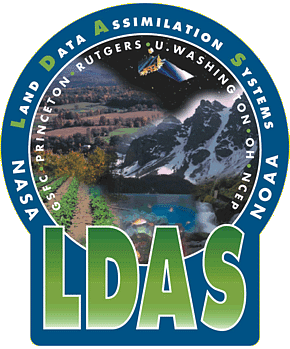 Terra MODIS Snow Cover 
Daily L3 Global 500m Grid
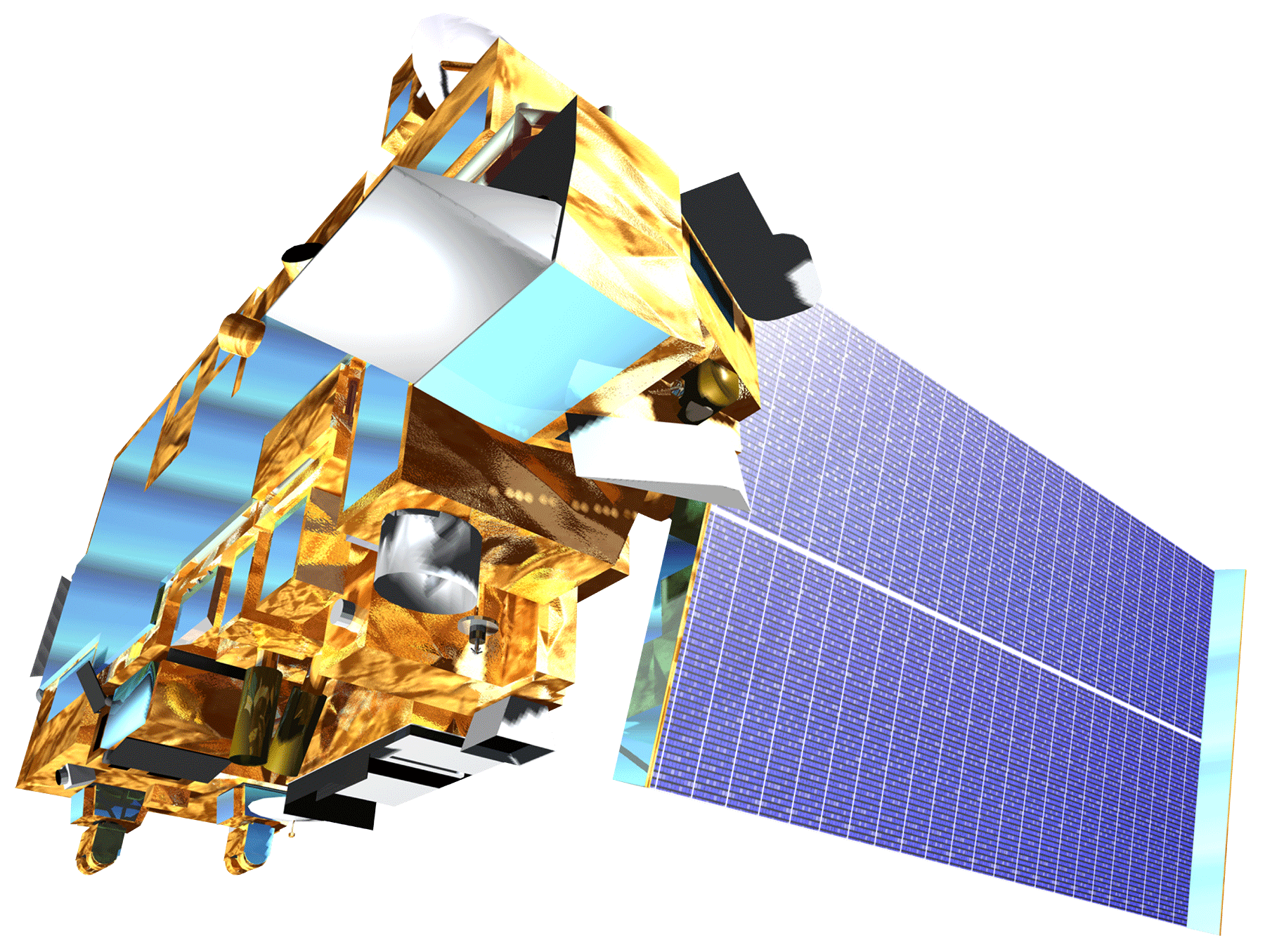 2.1 Global Land Data Assimilation
System (GLDAS-2.1)
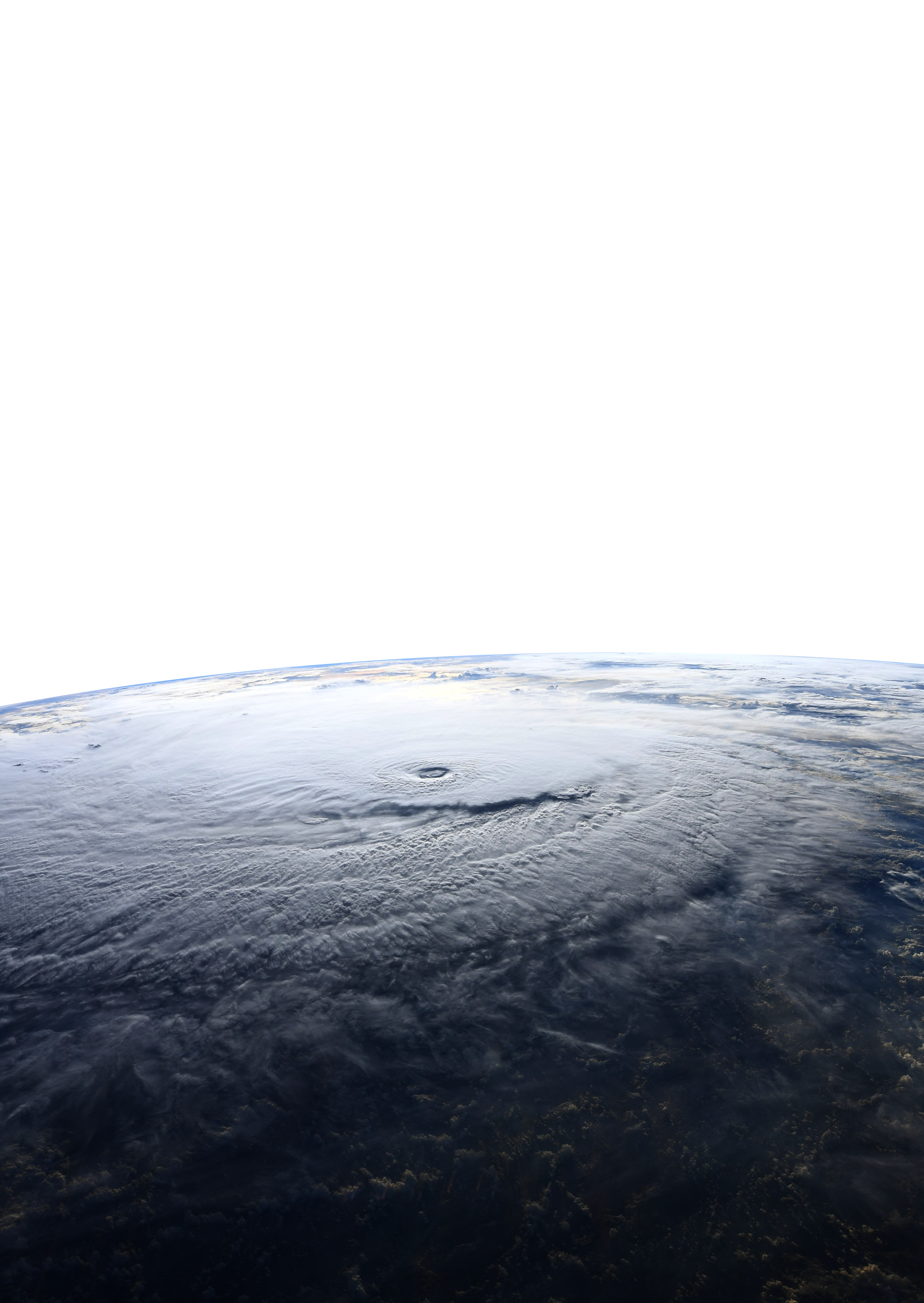 Image Credits: NASA, NASA/Ricky Arnold
[Speaker Notes: Speaker: Tom

MODIS is a sensor on board the Terra satellite. The data set used contains daily, gridded snow cover and albedo derived from radiance data. Snow cover is identified using the Normalized Difference Snow Index (NDSI) and a series of screens designed to alleviate errors and flag uncertain snow cover detections. 

NASA model-based 2.1 Global Land Data Assimilation System (GLDAS-2.1) snow depth product was also used. GLDAS-2.1 is a newly available GLDAS data set with a spatial resolution of 27 kilometers. GLDAS-2.1 determines snow depth with a combination of observation and model data.

------------------------------Image Information Below------------------------------
Background Image:
Image Credit: NASA/Ricky Arnold
Image Source: NASA/Ricky Arnold via [NASA.gov]. (https://www.nasa.gov/image-feature/space-station-flight-over-hurricane-lane)

Terra Image:
Image Credit: NASA
Image Source: “Terra” via Developedia. (https://www.devpedia.developexchange.com/dp/index.php?title=List_of_Satellite_Pictures)

Aqua Image:
Image Credit: NASA
Image Source: “Aqua” via Developedia. (https://www.devpedia.developexchange.com/dp/index.php?title=List_of_Satellite_Pictures)]
Methodology – Overall
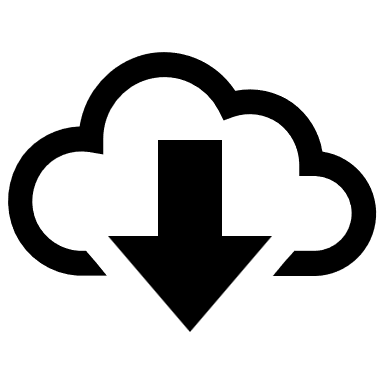 Acquire 
MODIS Daily L3 Global 500m Grid (MOD10A1) Product
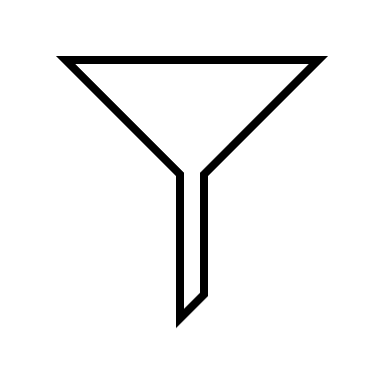 Filter for Snow 
Cover Fraction & Snow Depth
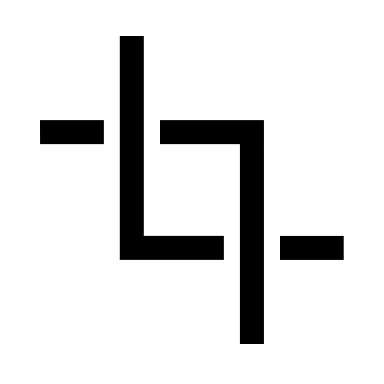 Clip Datasets 
to Study Areas (ANWR & NPR-A)
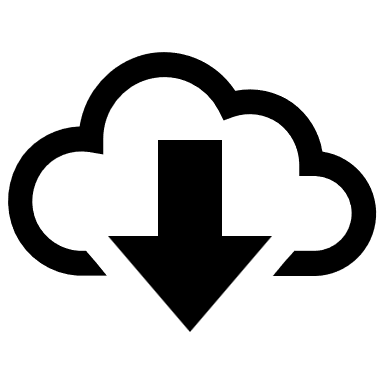 Acquire 
2.1 Global Land Data Assimilation System (GLDAS-2.1) Product
[Speaker Notes: Speaker: Omeed

Snow cover across the regions of interest, the NPR-A and ANWR, was identified through the NASA MODIS Snow Cover NDSI Snow Cover Products Collection 6. The Terra MODIS Snow Cover Daily L3 Global 500m Grid (MOD10A1 V6) ‘NDSI Snow Cover’ band composites were used to analyze the temporal variability of snow cover. As a Collection 6 product, these NDSI values were preprocessed to produce a spectral band ratio based on differences (Equation A1, Table 2) in the absorption of snow (Salomonson, 2004). 

Similarly, snow depth was identified through the NASA model-based 2.1 Global Land Data Assimilation System (GLDAS-2.1) Product. 

Both products were filtered such that the datasets comprised values between 2000 and 2022 and were further filtered to the boundaries of our study.

------------------------------Image Information Below------------------------------
Image credit: Powerpoint icons]
Methodology – NDSI Snow Cover and Snow Depth
[Speaker Notes: Speaker: Omeed

For NDSI snow cover, we first reclassified the snow covers values as binary classification. As such, any value from 0-14 was set to 0 to indicate that there is no snow cover and any value from 15-100 was set to 1 to indicate that there is snow cover. To create a snow cover variability map, the binary values were summarized month-to-month across the study period based on whether the pixel value changed from 0 to 1. For example, if a pixel changed 16 times, the value of that pixel is 16. Therefore, a higher pixel value represents an area of high snow cover fraction variability. 

Each pixel value change between 0 ↔ 1 across the study period was analyzed to determine whether that change marked the first day of continuous snow (FDCS) or the last day of continuous snow (LDCS) for each year.

Using this data, we produced the following maps: First/Last day of continuous snow, change in first/last day of snow, snow season duration, and snow cover change frequency.

------------------------------Image Information Below------------------------------
Image credit: Powerpoint icons]
Results – Monthly Snow Cover
100
100
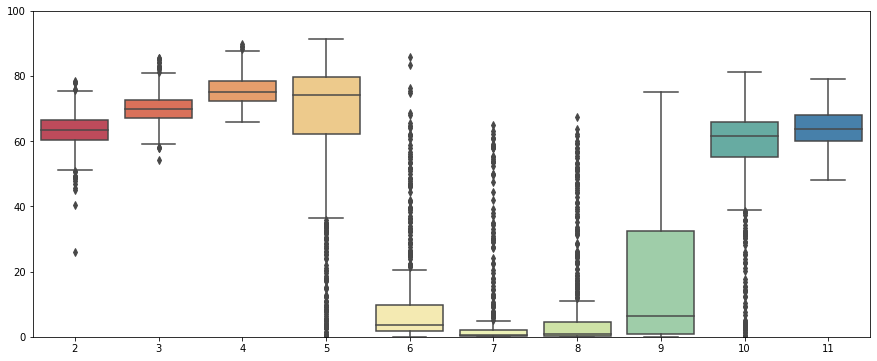 NPR-A
80
80
60
60
40
40
20
20
% Snow Cover per Pixel
Nov
Sept
Feb
March
June
Jan
Sept
Feb
March
June
July
July
April
April
May
May
Aug
Aug
Oct
Oct
0
0
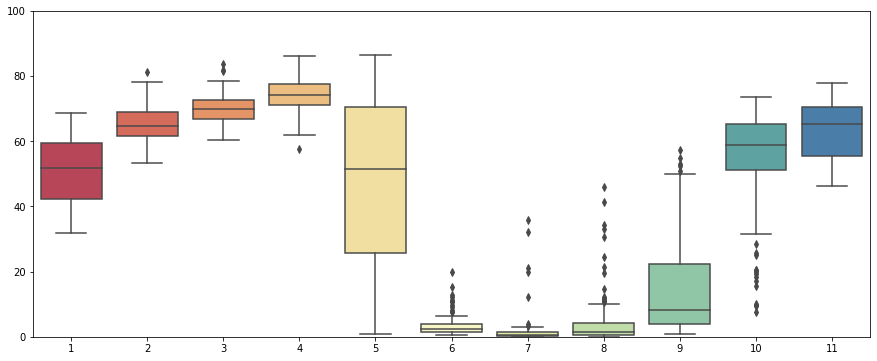 ANWR
Nov
[Speaker Notes: Speaker: Is

These box plots show the distribution of snow cover for each month from 2000–2022 across ANWR (a) and NPR-A (b). The x-axis shows the month, while the y-axis shows the range of mean values. The whiskers extend to the highest and lowest data points, with any points beyond this range considered outliers and plotted as individual dots. December was omitted from this analysis due to the data gaps in MODIS satellite data.   

------------------------------Image Information Below------------------------------
Image credit: NE Alaska Climate Team]
Results – Monthly Snow Cover Fraction
70
70
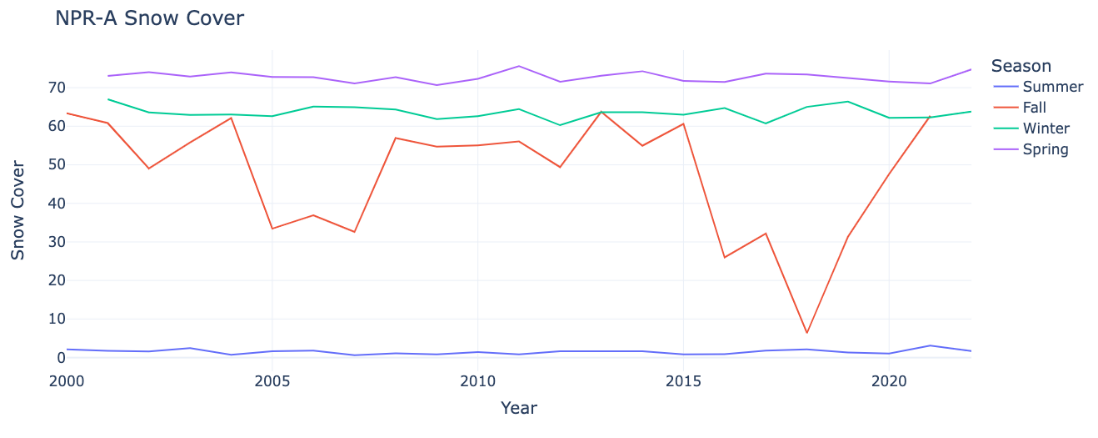 50
50
30
30
NPR-A
10
10
2010
2020
2015
2005
0
Median Snow Cover per Pixel
0
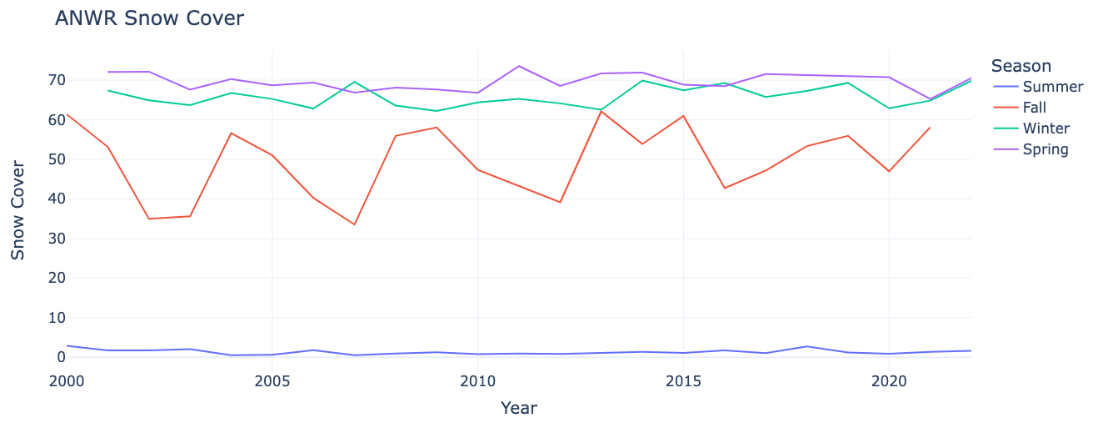 Summer
Fall
Winter
Spring
ANWR
2000
[Speaker Notes: Speaker: Is

To clearly identify the seasonal components, the team grouped the data by season and took the yearly median since the data was skewed. Figure # & # shows the yearly average of snow cover per season. Both figures show line graphs depicting the mean value of snow cover (y-axis) per season across the study period (x-axis) for two regions, ANWR (a) and NPR-A (b). Each line represents the four seasons; summer, fall, winter, and spring.

------------------------------Image Information Below------------------------------
Image credit: NE Alaska Climate Team]
Results – Average Snow Cover Fraction Maps
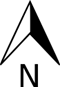 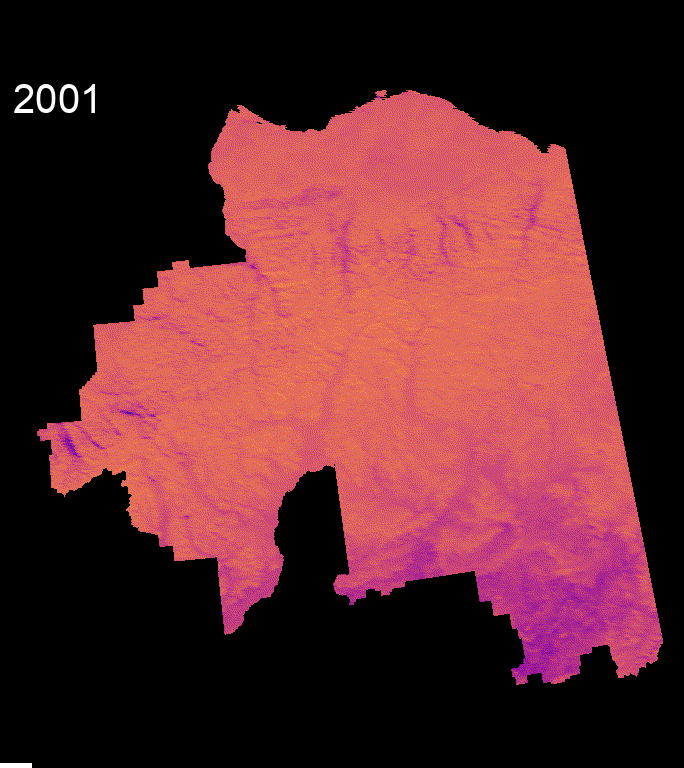 ANWR
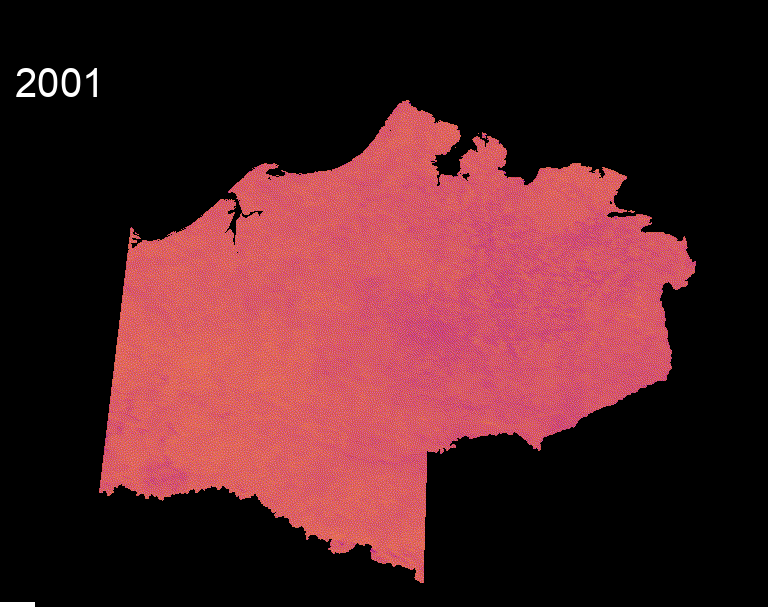 NPR-A
% Snow Cover 
Fraction
100

80

60

40

20

0.0
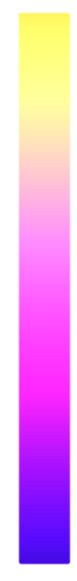 0
0
140
170
KM
KM
[Speaker Notes: Speaker: Tom

This slide shows two gifs, one of the NPR-A and one for the ANWR. These show the average snow cover fraction per year and how it changes over time which gives managers an idea about which areas have more snow cover than others in a given year. 

------------------------------Image Information Below------------------------------
Image credit: NE Alaska Climate Team]
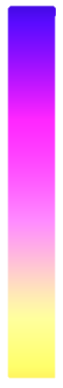 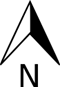 Results – Last Day of Snow Maps
140
May
200
July
Day of Year
2022
2010
2000
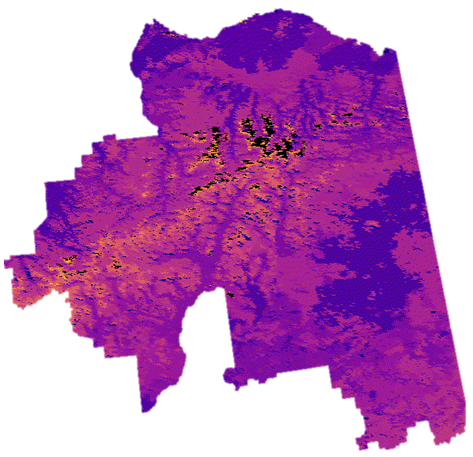 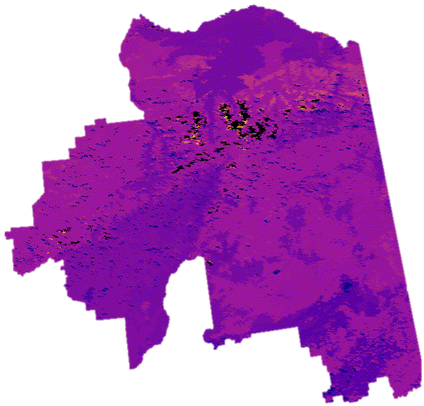 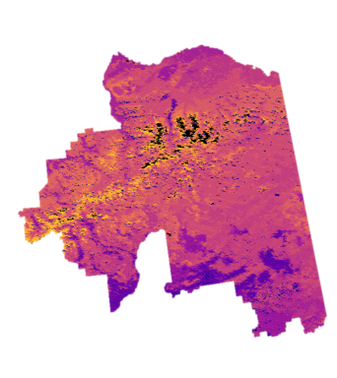 ANWR
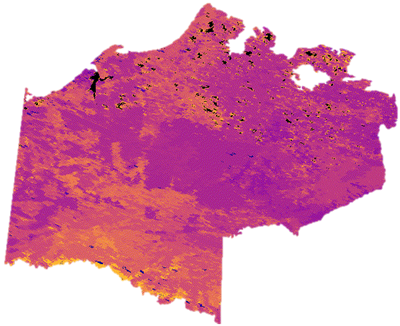 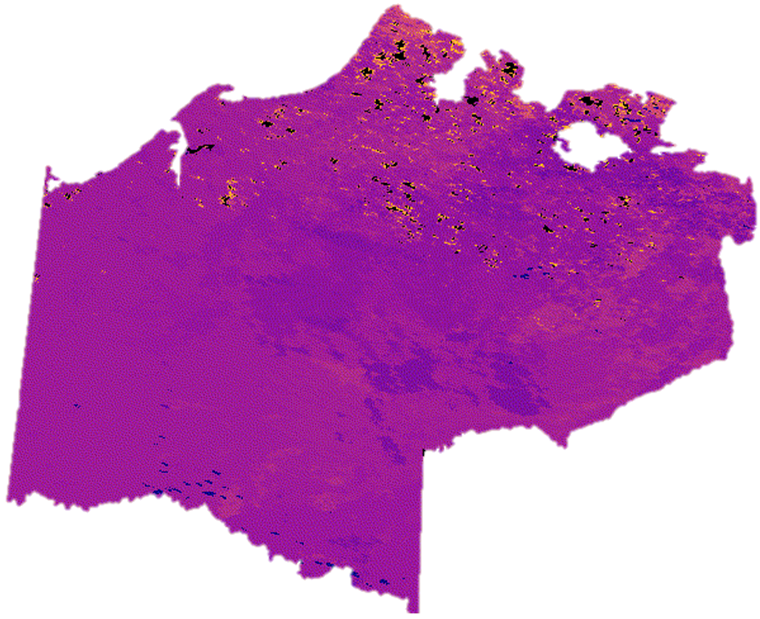 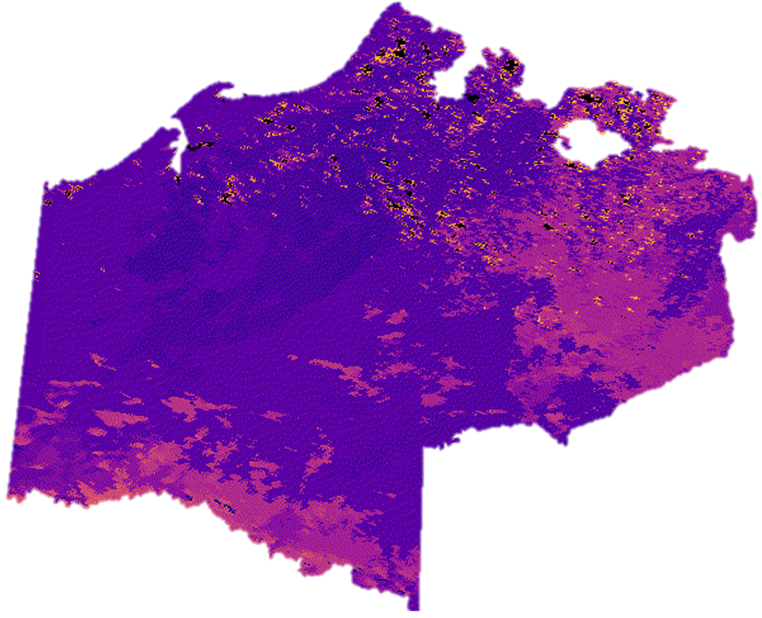 NPR-A
0
0
140
170
KM
KM
[Speaker Notes: Speaker: Tom

These maps show the change in the last day of snow per year. The darker blue is later in the year and the warmer colors are earlier in the year. For example, this area here (arrow 1) has snow lasting till October, while this area here (arrow 2) has snow until July. Over time, we can see the areas that have snow the longest, lose snow first, and more importantly, areas that change from year to year. 

------------------------------Image Information Below------------------------------
Image credit: NE Alaska Climate Team]
Results – Snow Season Start/End Date Change
First Day of the Snow Year 
Difference Between 2000 and 2022
Last Day of the Snow Year 
Difference Between 2000 and 2022
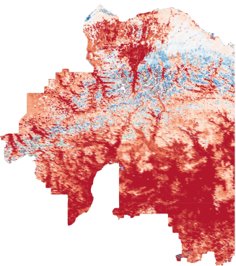 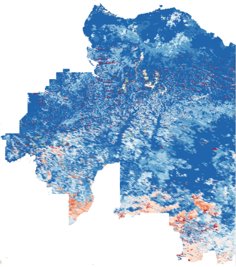 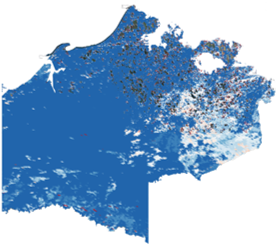 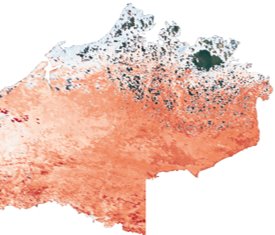 +15
NPR-A
NPR-A
0
Days
ANWR
ANWR
-15
0
km
140
Last Day of Snow Season Difference between 2000 and 2022
Last Day of Snow Season Difference between 2000 and 2022
Last Day of Snow Season Difference between 2000 and 2022
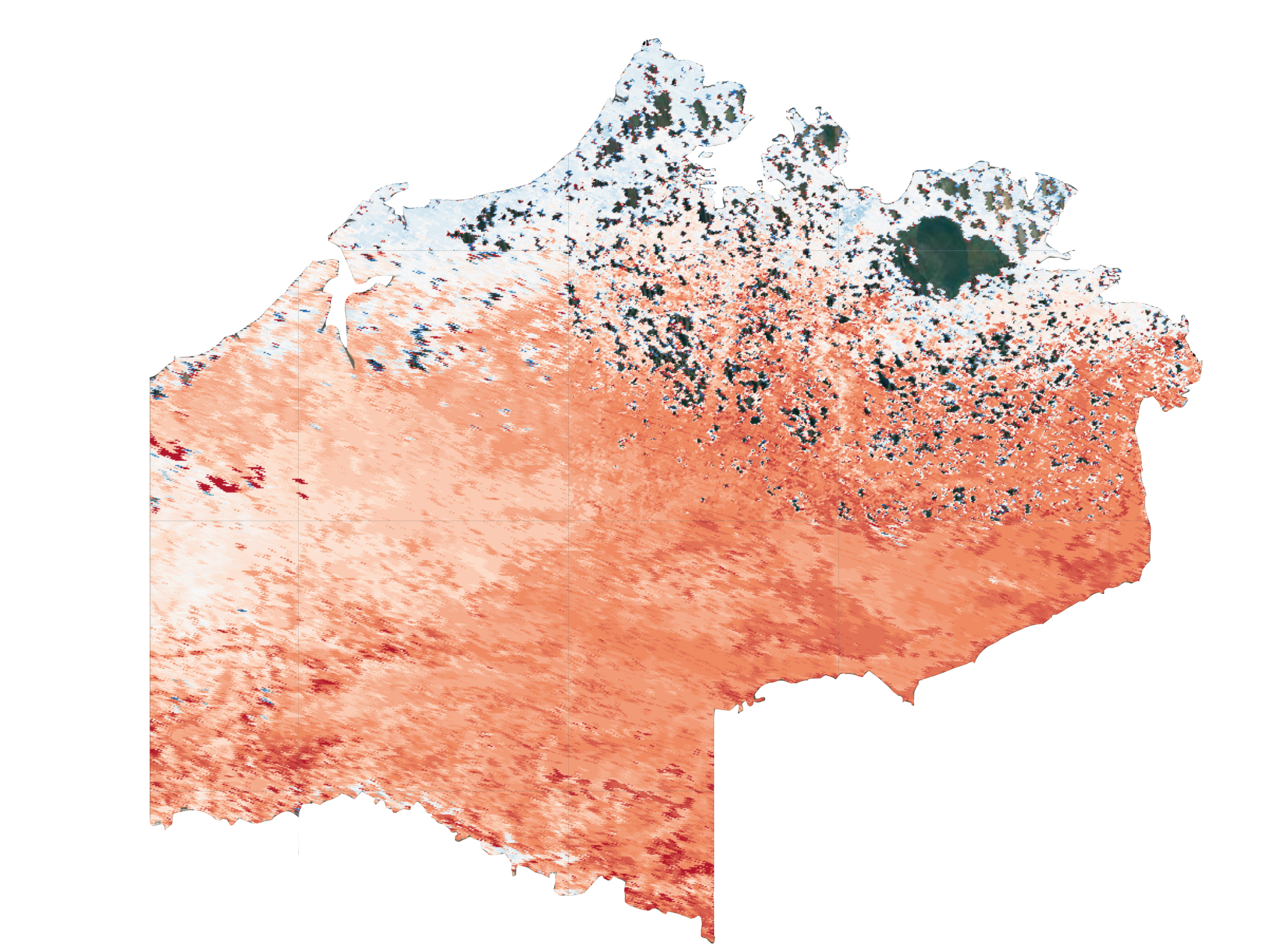 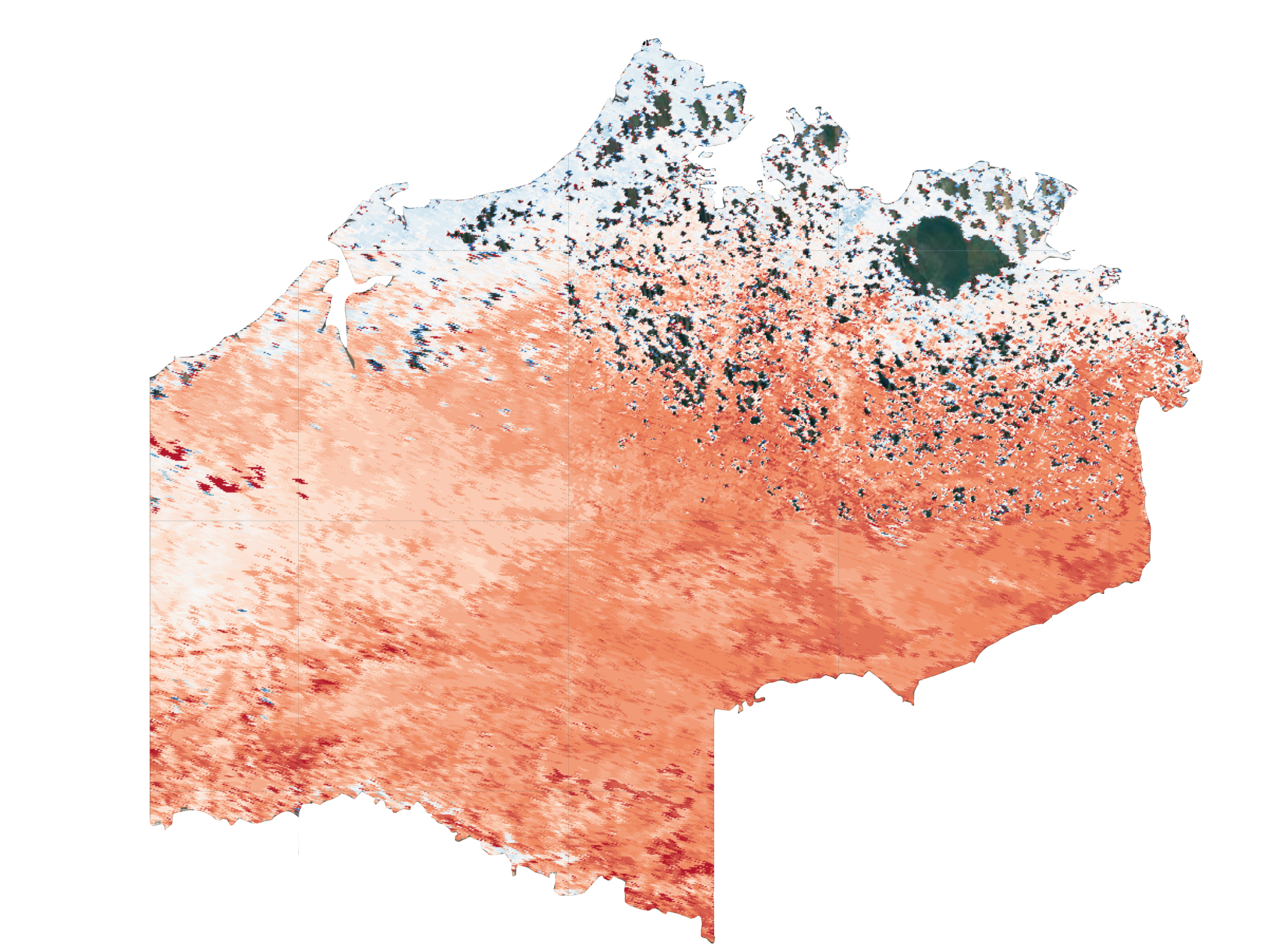 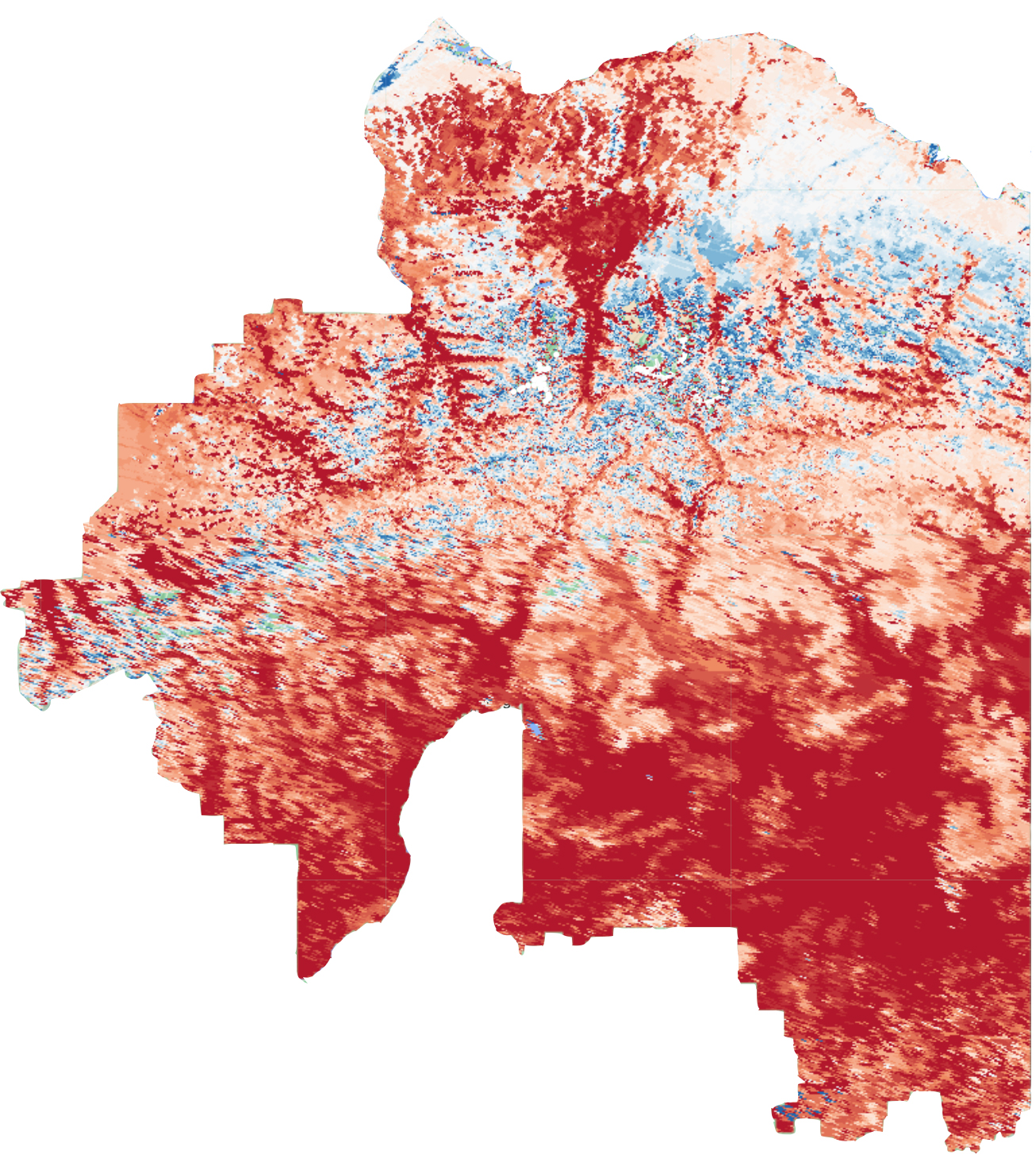 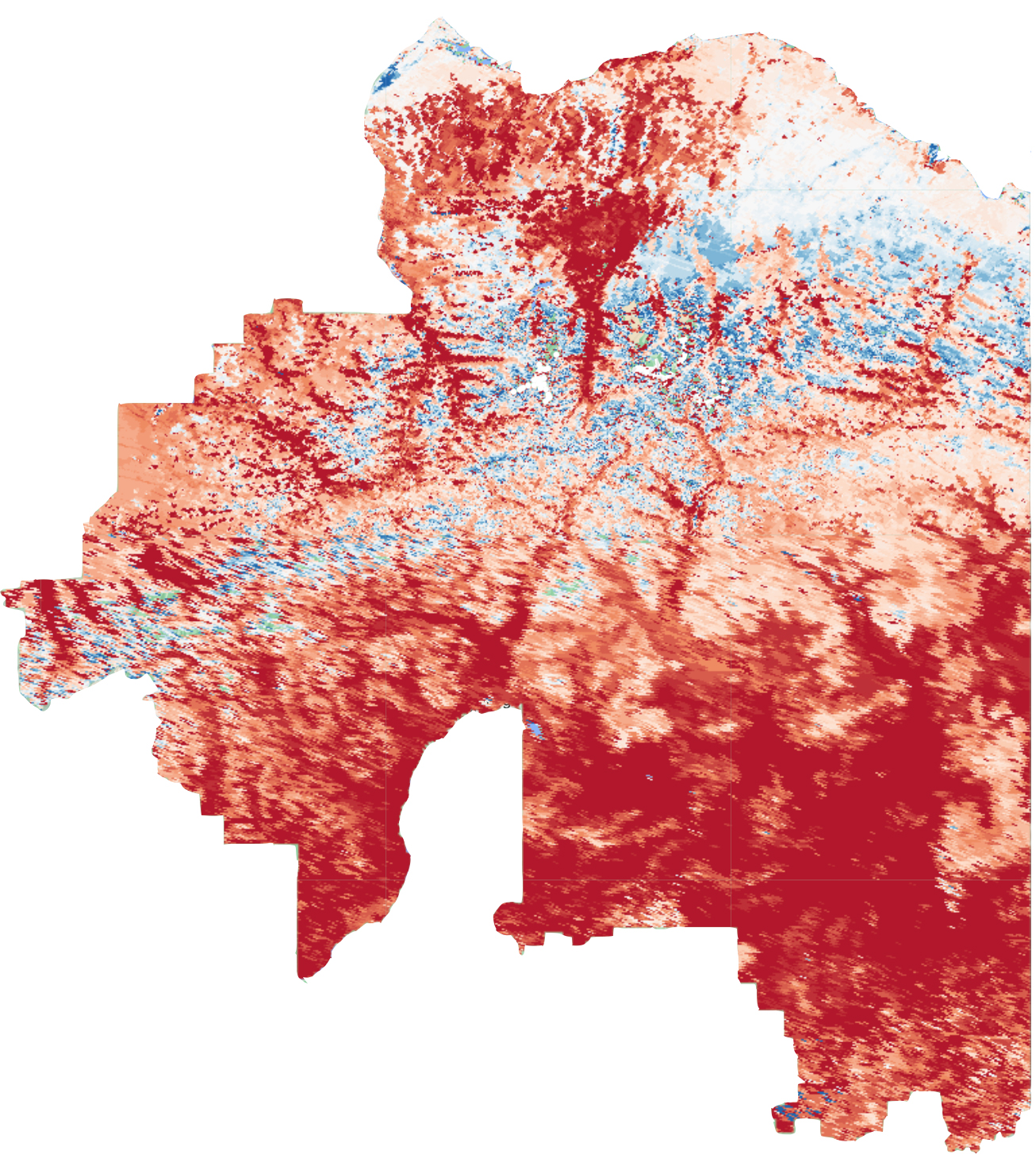 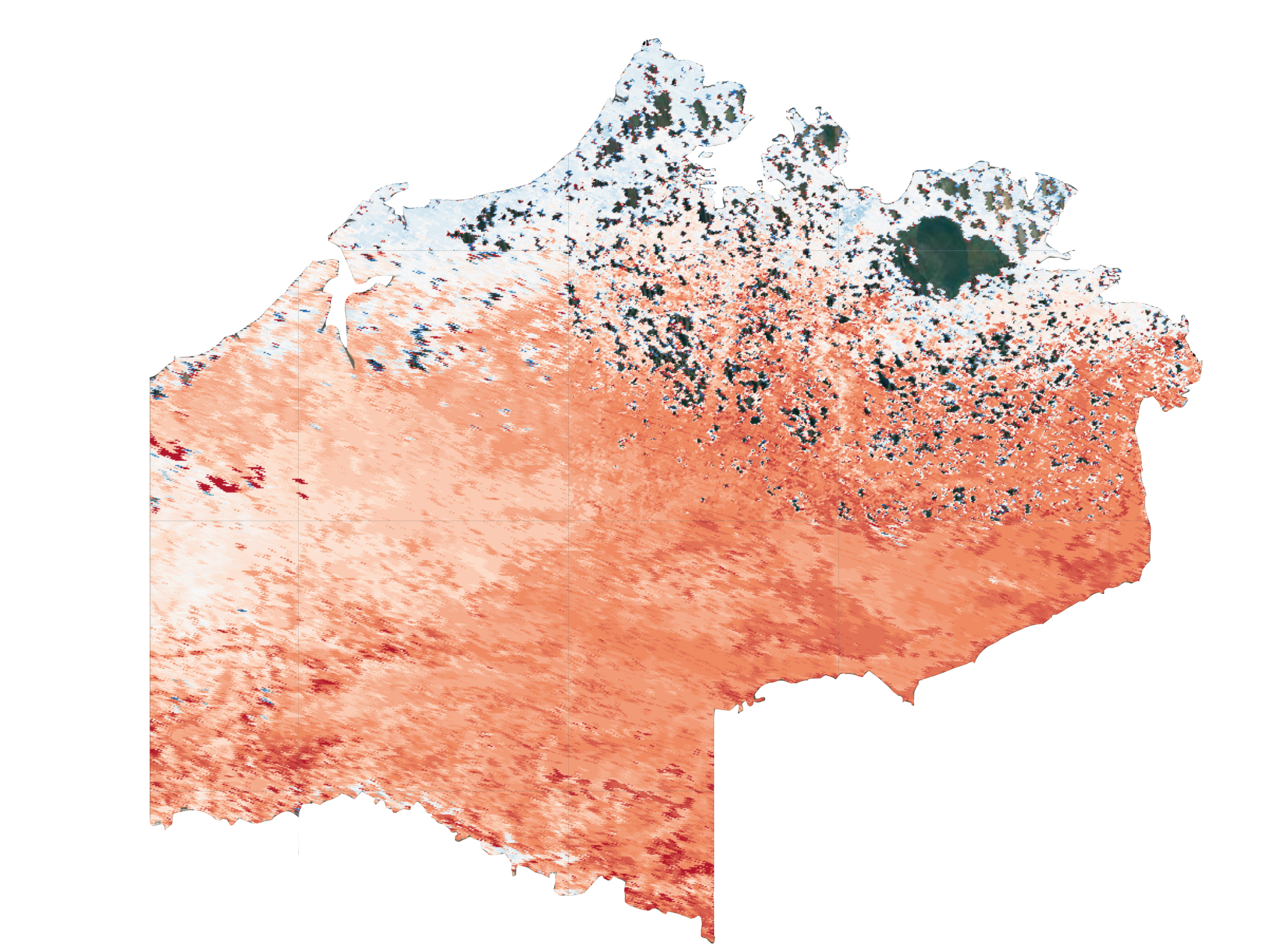 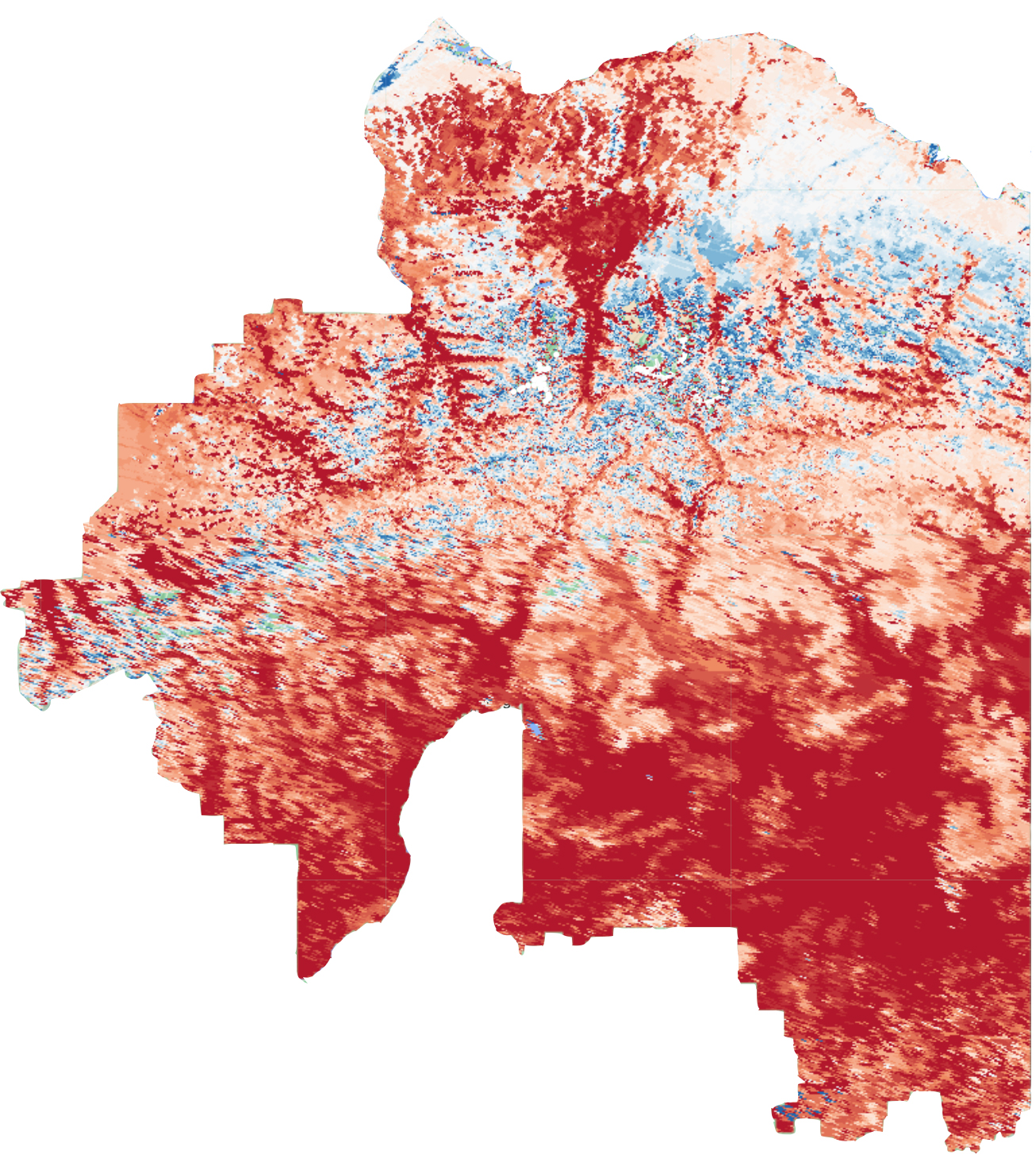 +15




0



-15

Days
+15




0



-15

Days
+15




0



-15

Days
+15




0



-15

Days
+15




0



-15

Days
+15




0



-15

Days
+15




0



-15

Days
NPRA
NPRA
NPRA
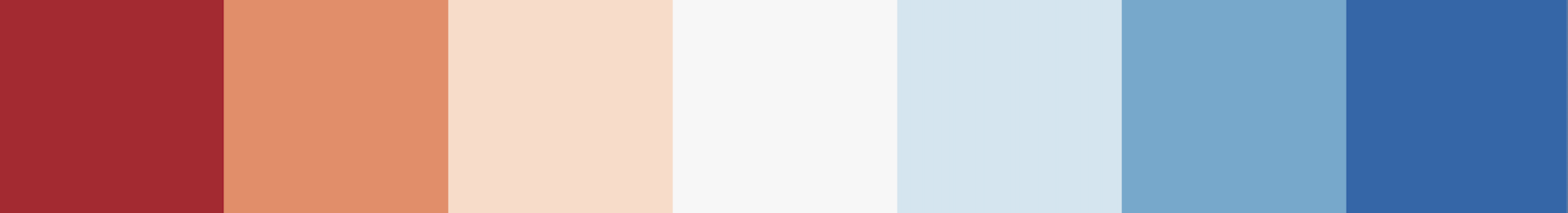 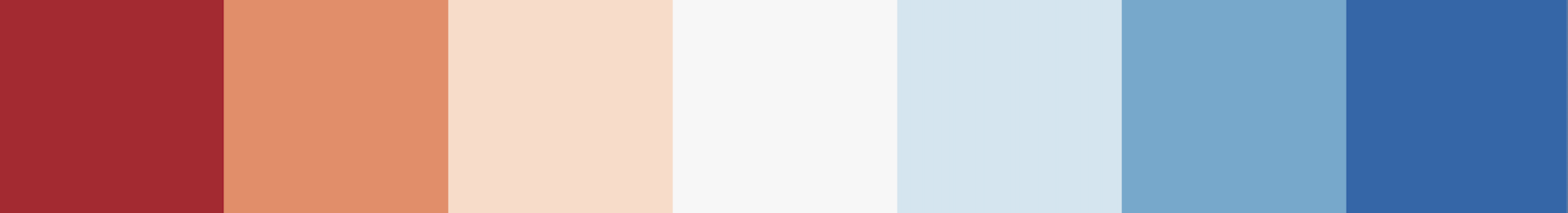 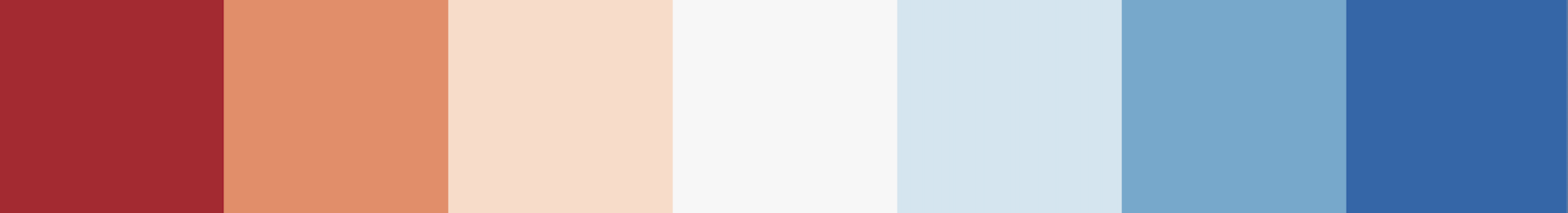 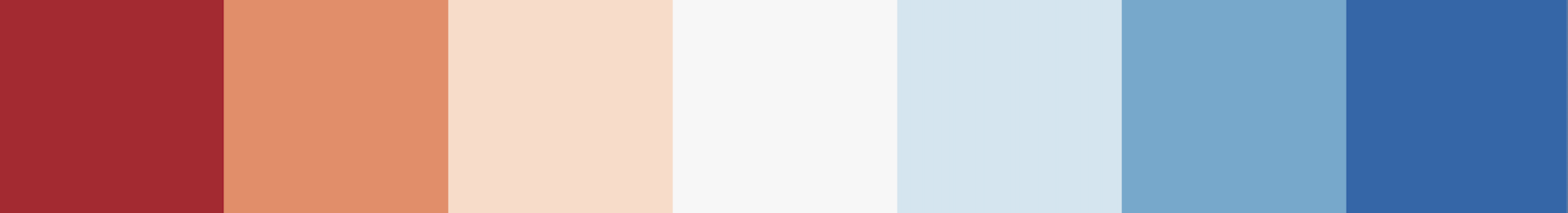 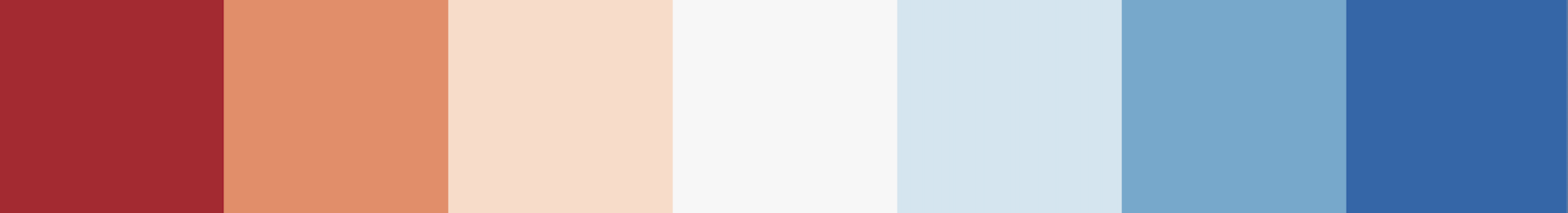 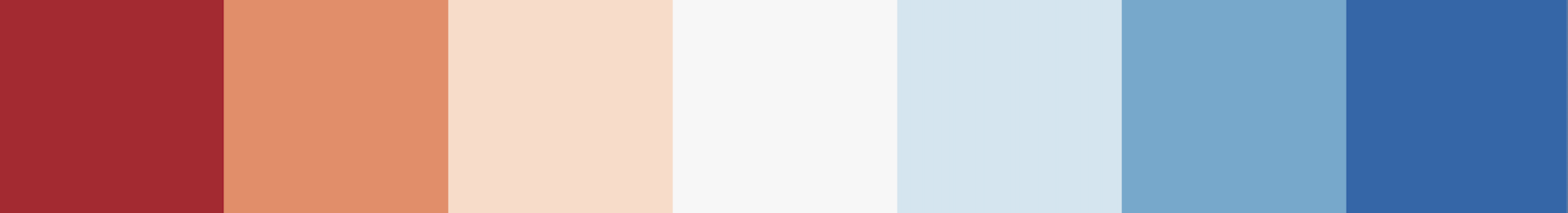 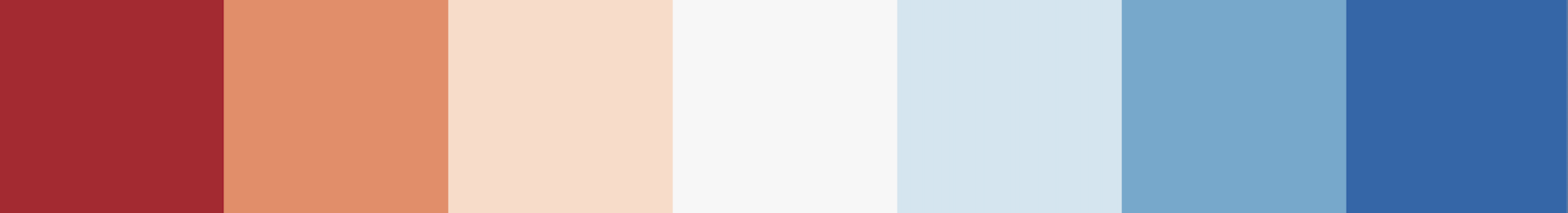 ANWR
ANWR
ANWR
0                          140

km
0                          140

km
0                          140

km
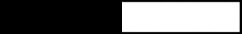 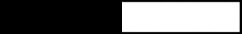 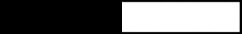 0                          140

km
0                          140

km
0                          140

km
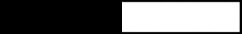 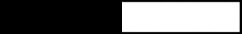 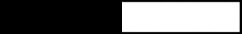 First Day of Snow Season Difference between 2000 and 2022
First Day of Snow Season Difference between 2000 and 2022
First Day of Snow Season Difference between 2000 and 2022
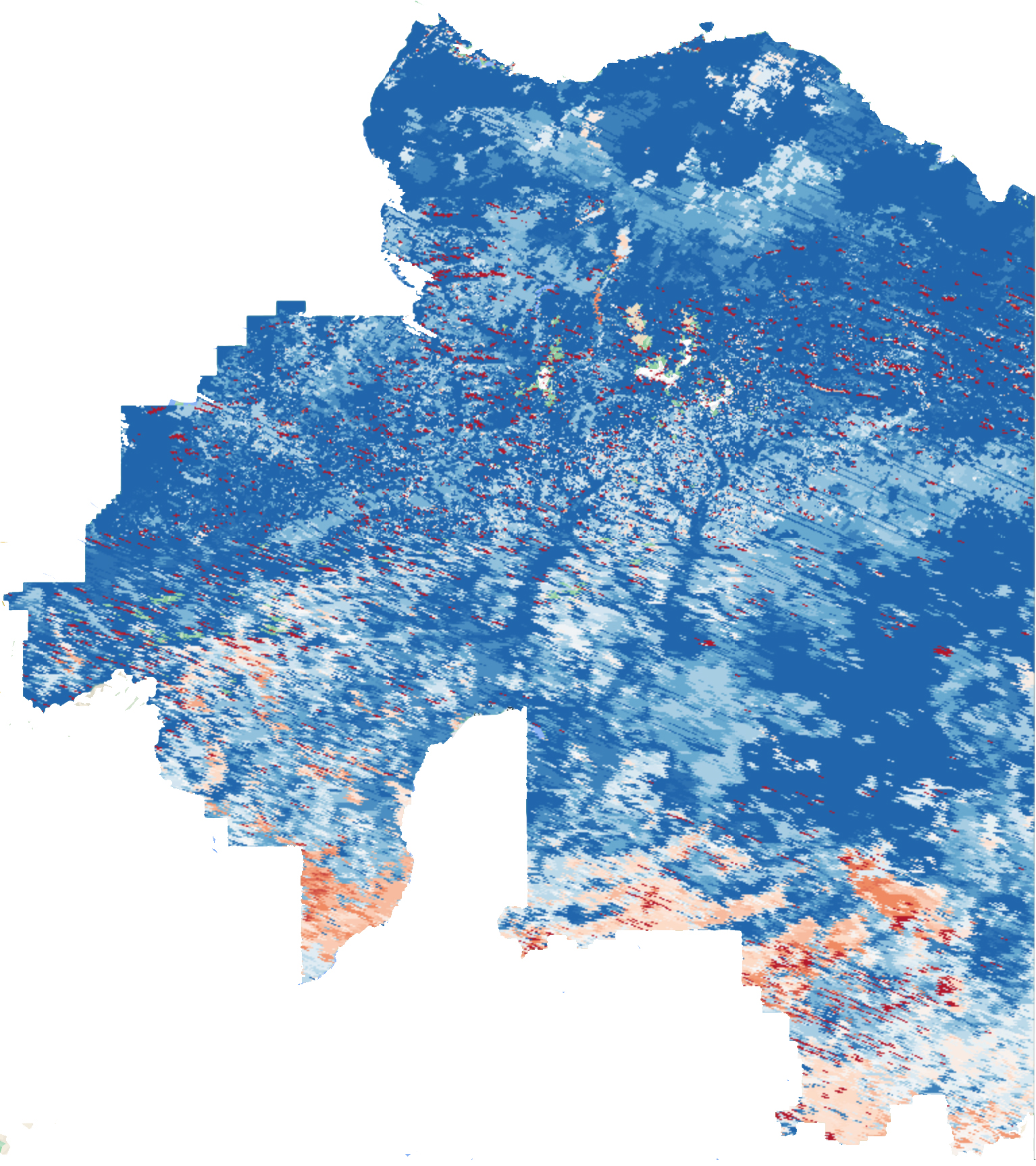 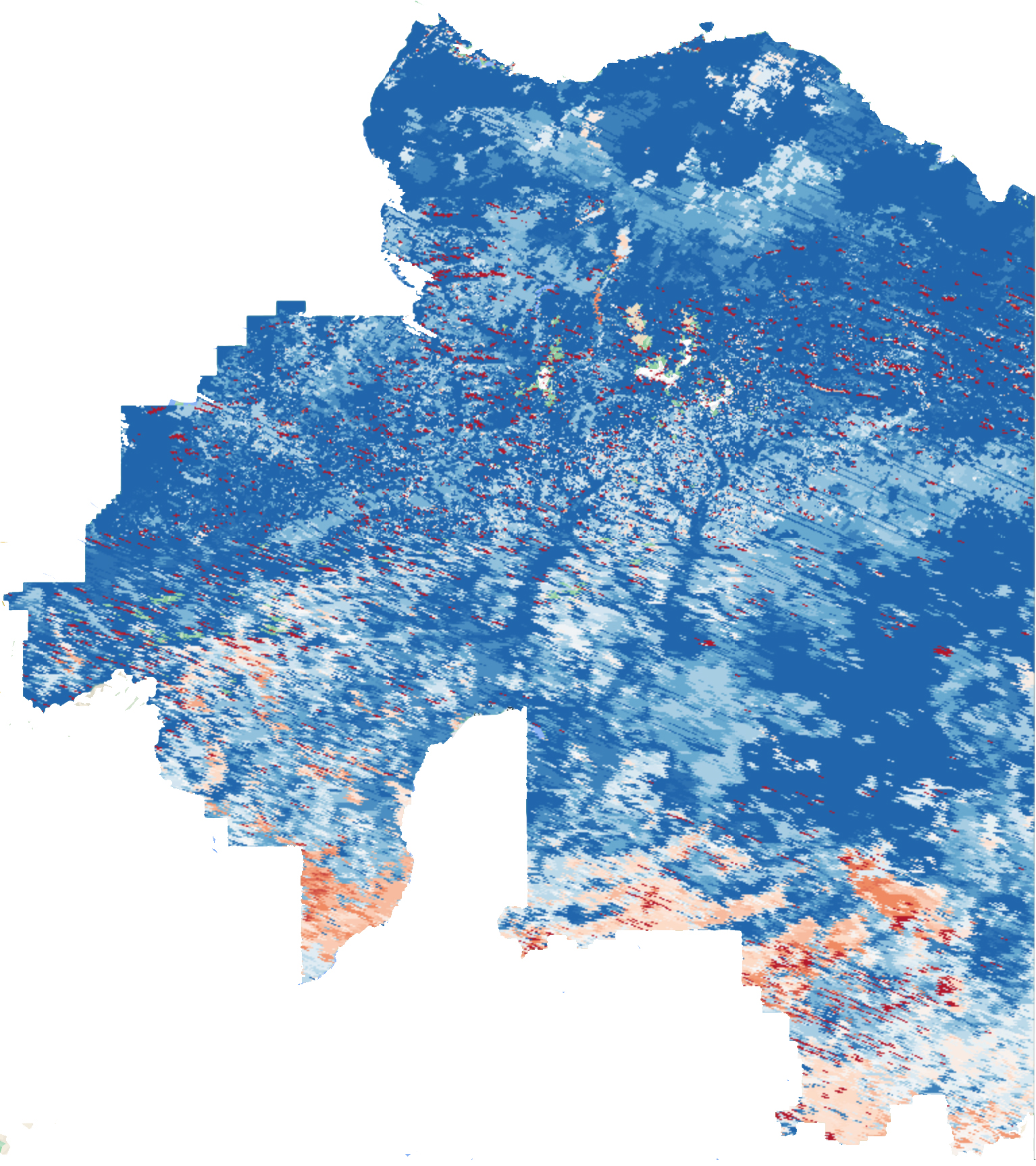 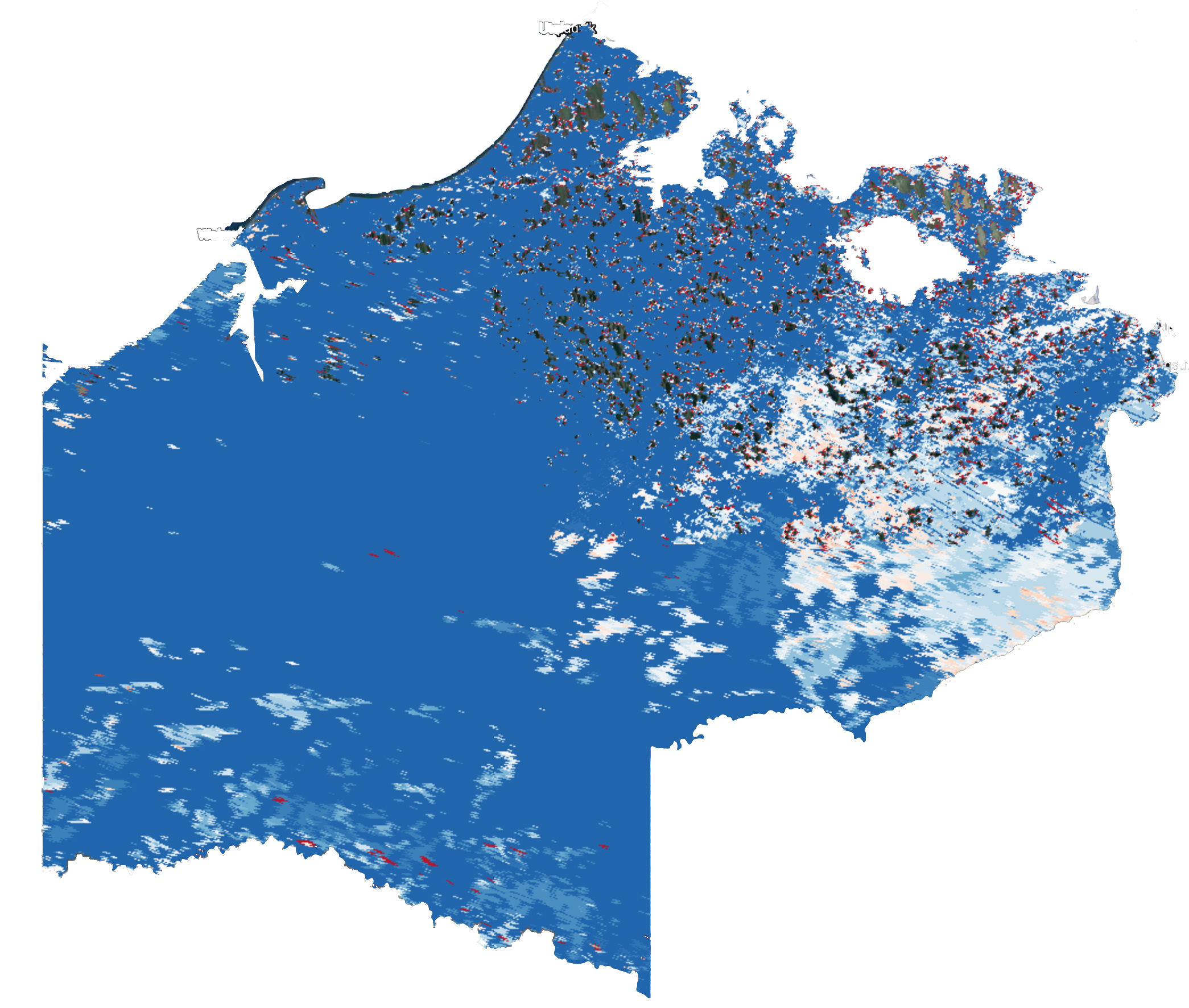 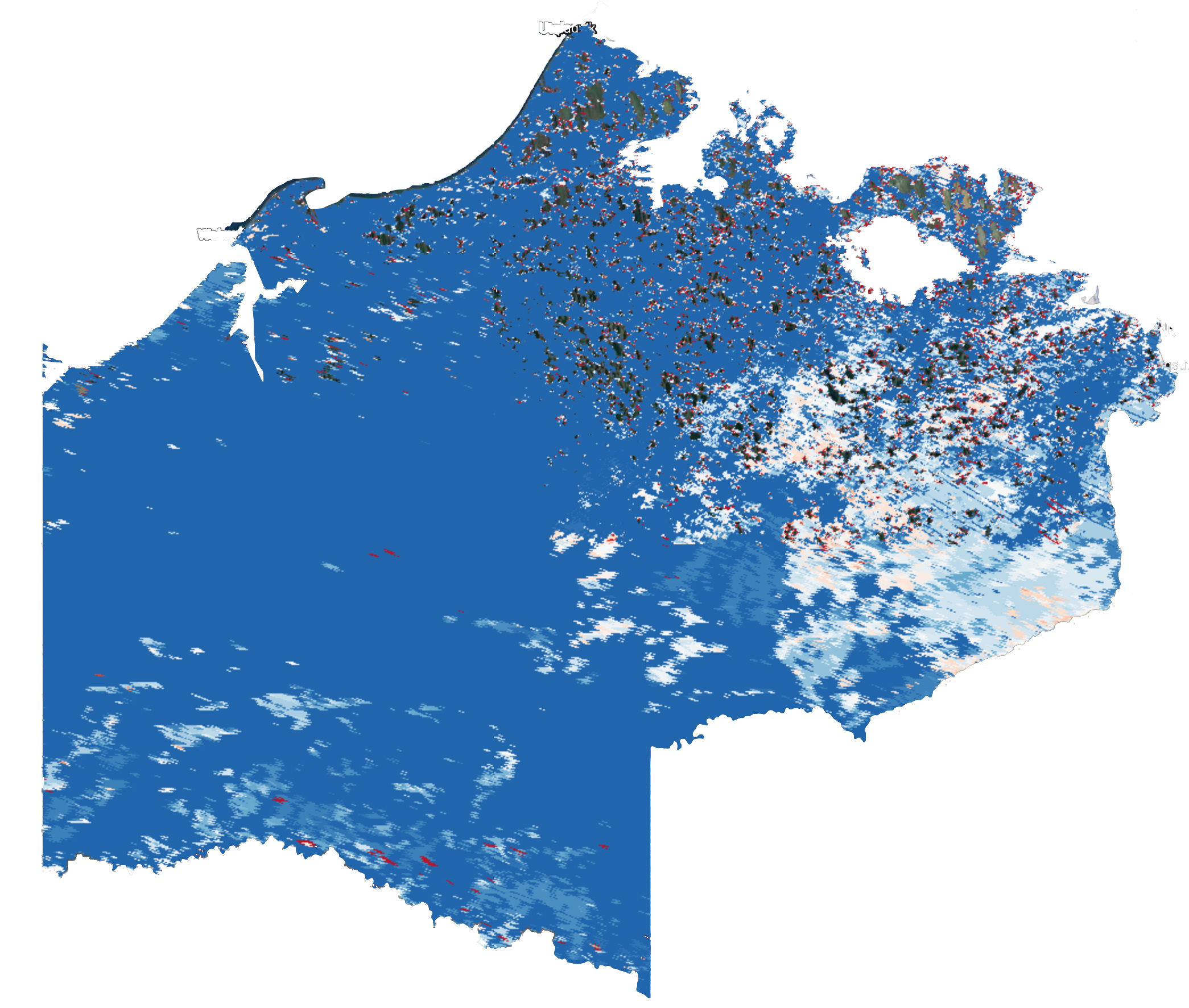 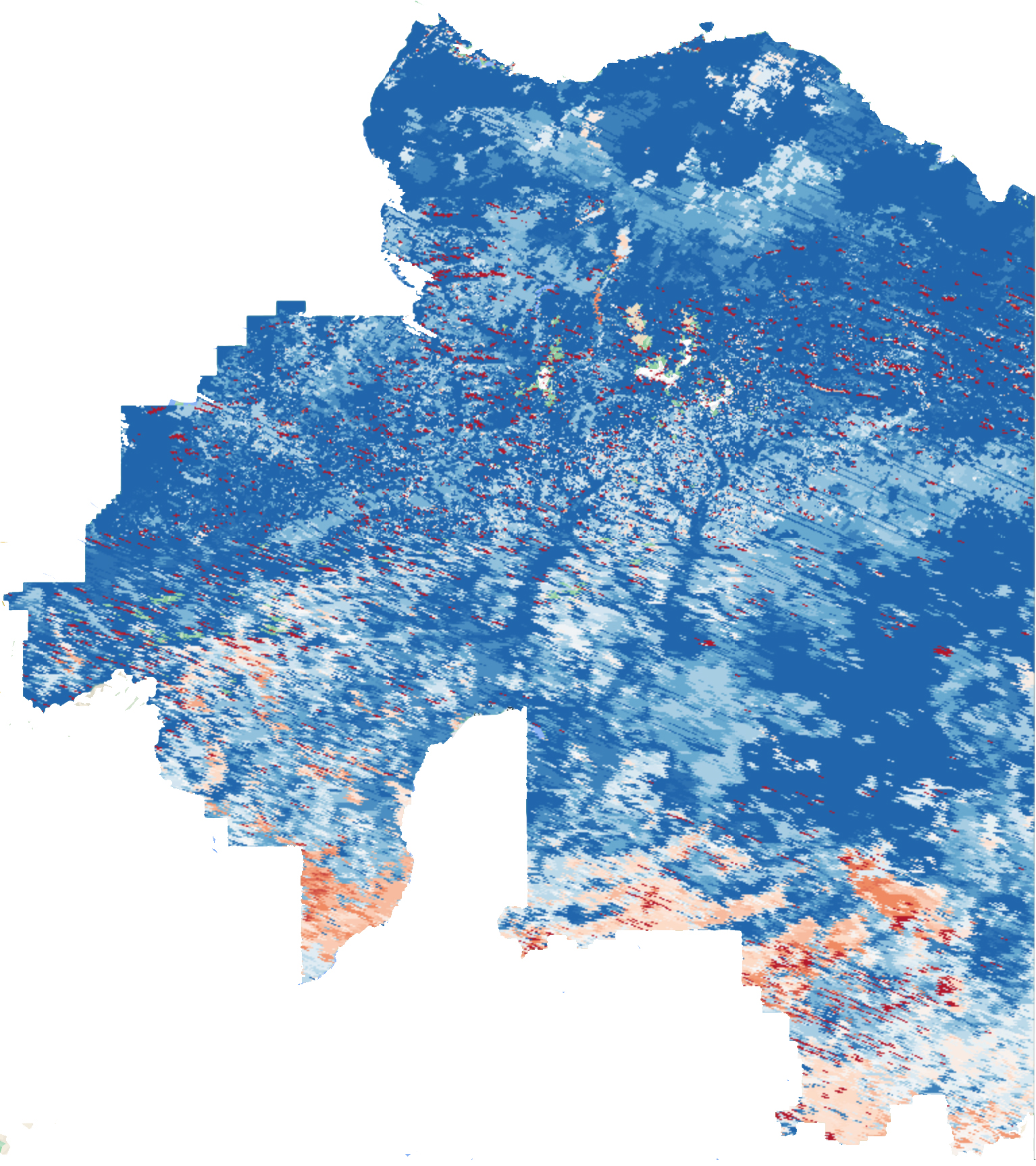 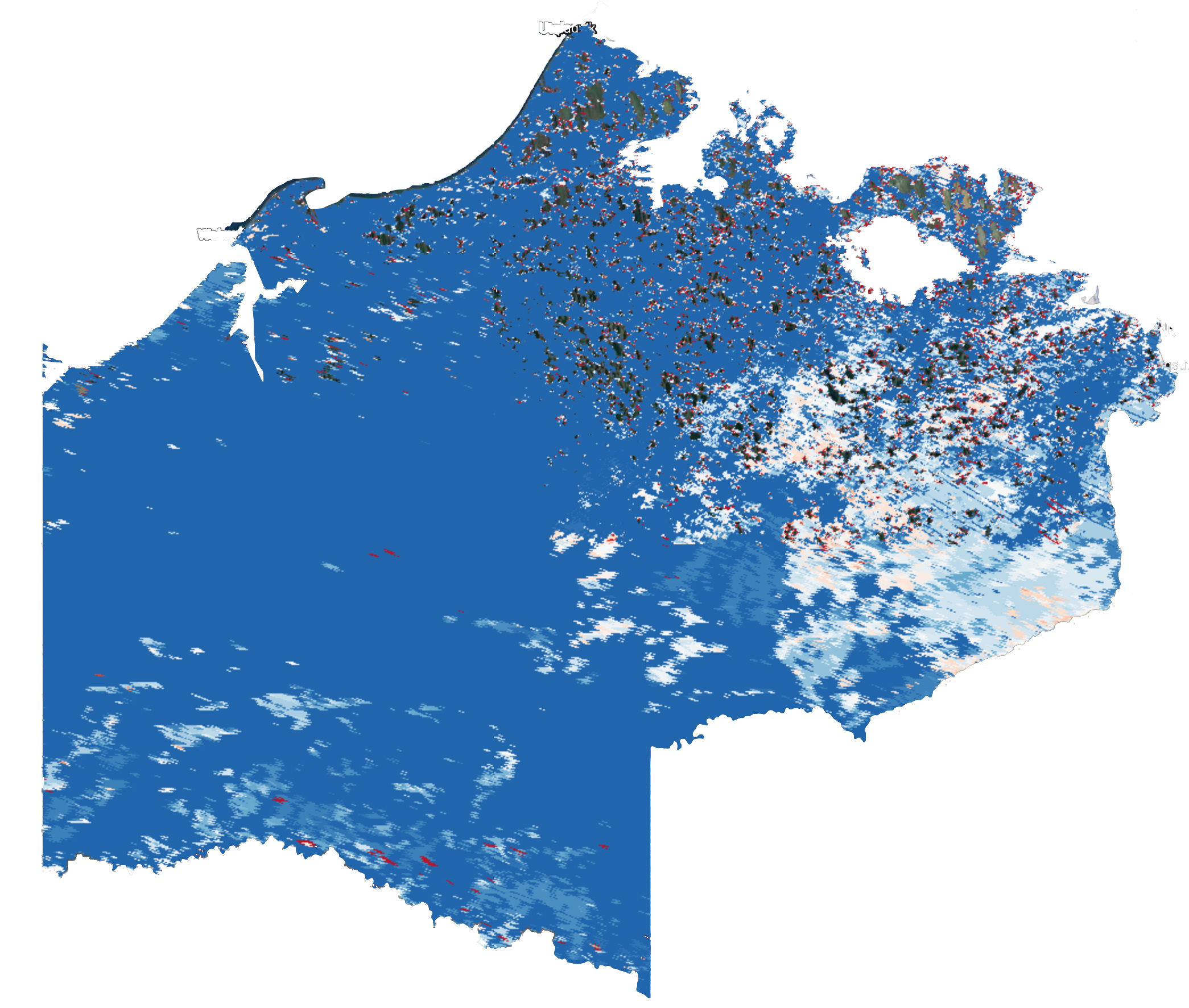 +15




0



-15

Days
+15




0



-15

Days
+15




0



-15

Days
+15




0



-15

Days
+15




0



-15

Days
+15




0



-15

Days
NPRA
NPRA
NPRA
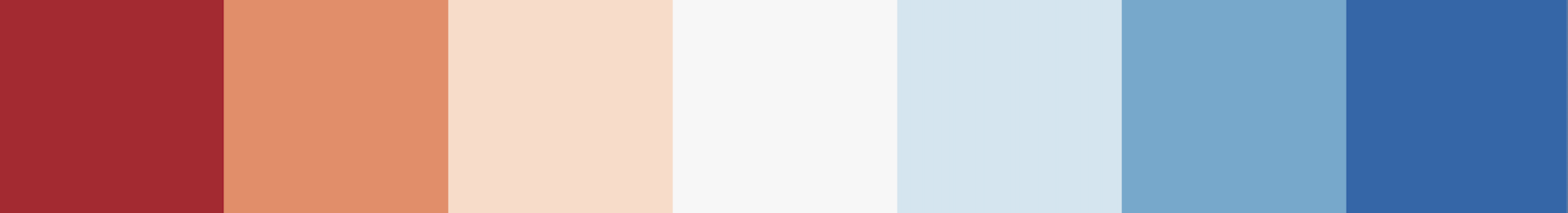 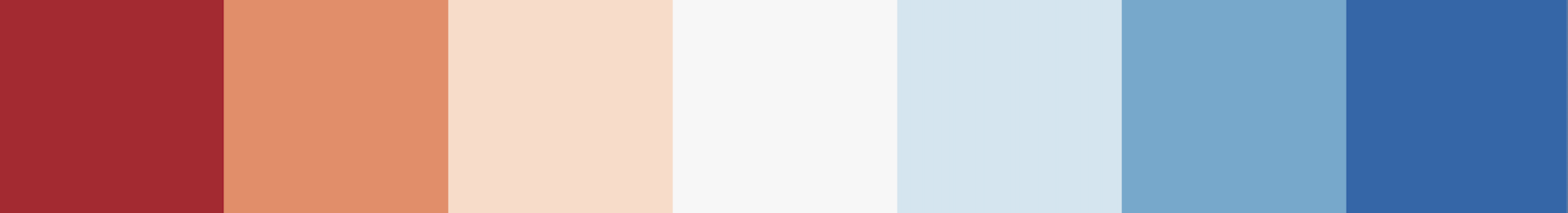 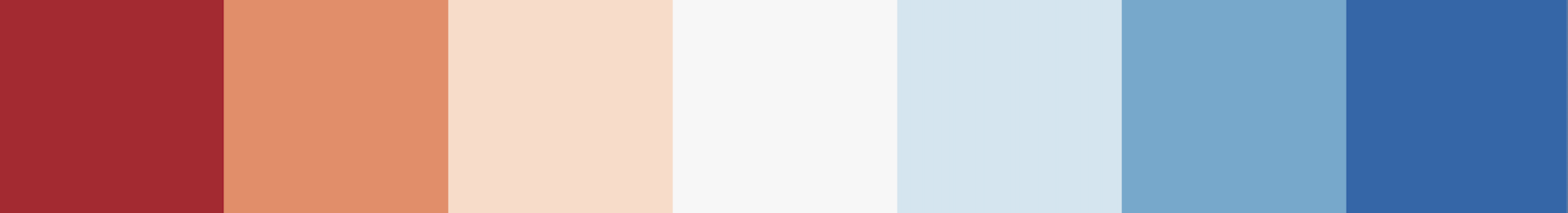 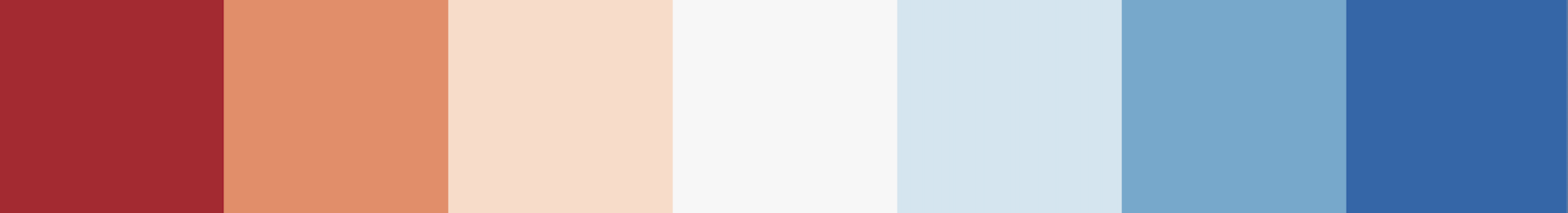 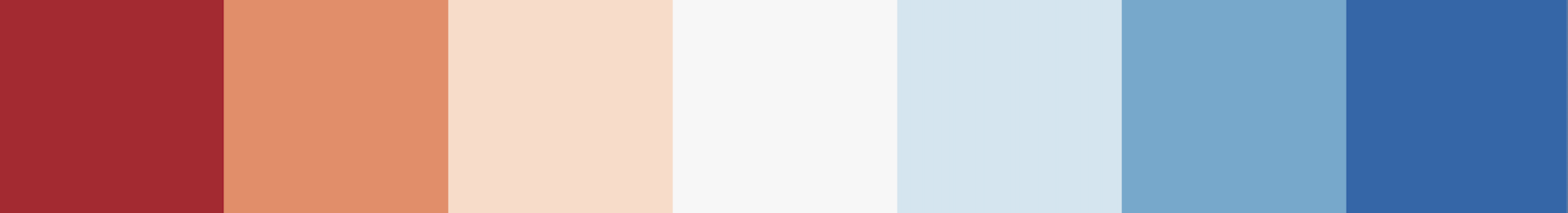 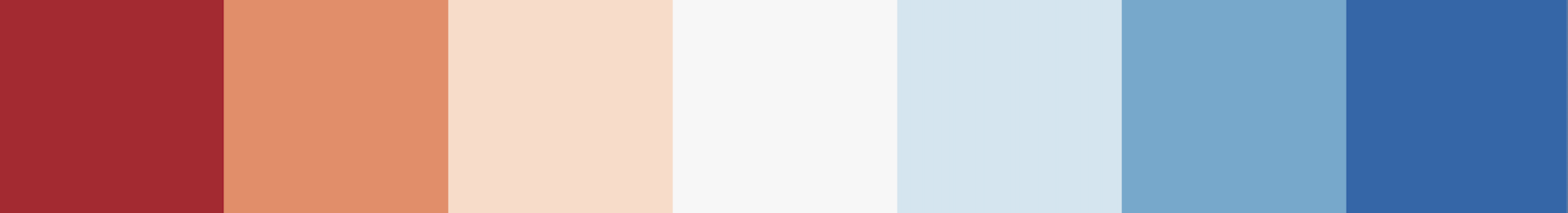 ANWR
ANWR
ANWR
0                          140

km
0                          140

km
0                          140

km
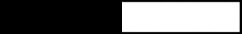 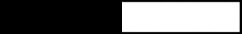 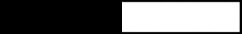 0                          140

km
0                          140

km
0                          140

km
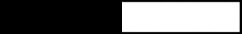 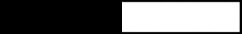 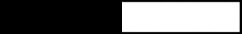 [Speaker Notes: Speaker: Tom

The map on the left shows the difference between the first day of snow in the year 2000, and the first day of snow in the year 2022. The blue color indicates that this date is coming later in the year, while the red color indicates the date is coming earlier. These maps indicate that across the majority of both regions, except for the southern portion of the ANWR, the snow seasons are beginning later in the year. 

The map on the right shows the difference between the last day of the snow year for the same years, 2000 and 2022. The dark red shows that the snow season is ending earlier in the lower elevation regions of the ANWR, and either ending later or staying the same in the higher elevation regions. In the NPRA, the change in snow season is not as drastic. The mid to southern region is seeing consistent 5-10 day earlier shift, while the northernmost region is staying the same and even shifting slightly later in some parts. 

------------------------------Image Information Below------------------------------
Image credit: NE Alaska Climate Team]
Results – Annual Snow Season Duration
260
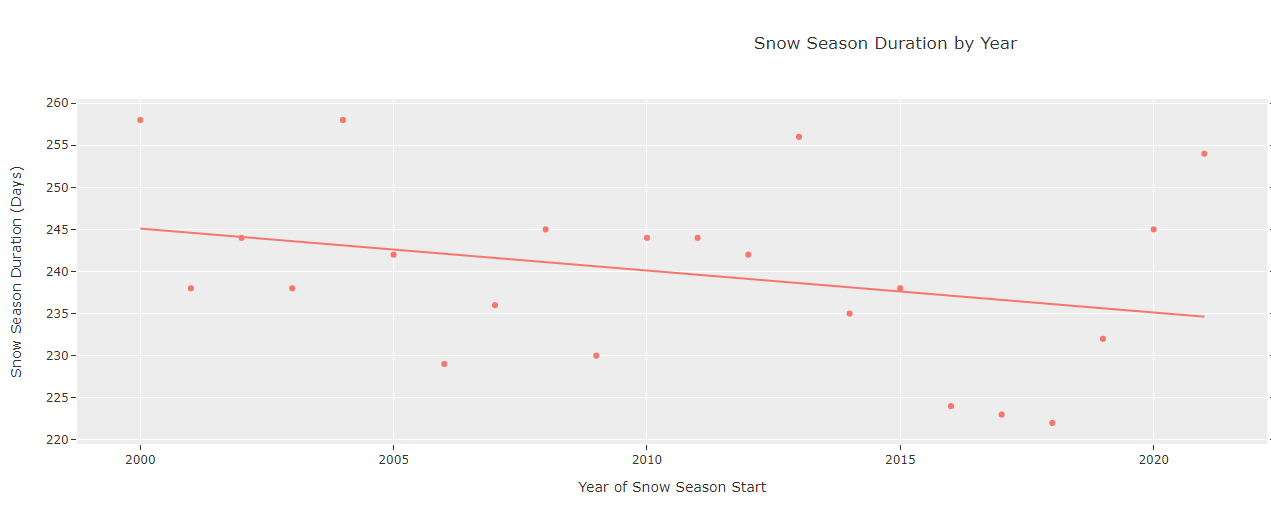 ANWR
250
240
230
220
2010
2020
2005
2015
Snow Season Duration (Days)
260
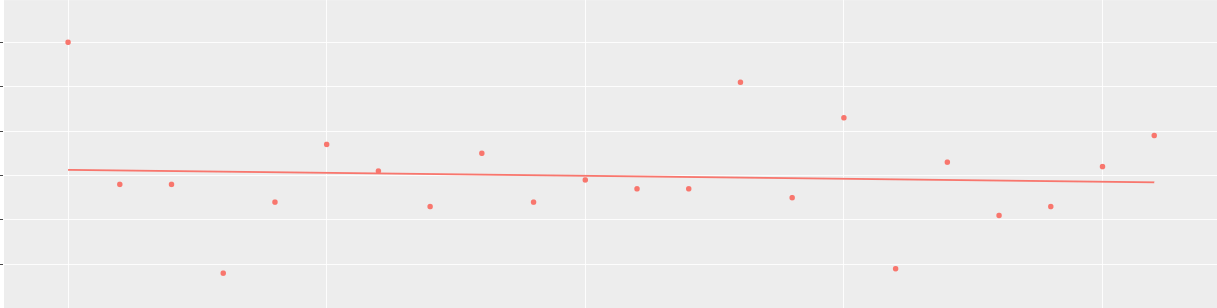 250
NPR-A
240
230
220
210
2000
[Speaker Notes: Speaker: Tom

To determine if the snow season duration was changing through time, the team calculated the first and last day of snow in a given year. The y axis shows the sum of the number of days after the first snow and the last snow and the X-axis shows the year. For example, in 2005, the start of the snow season was on October 10, 2005 and the end of the snow season was July 8, 2006, so the snow season consisted of 242 days. The slope line shows an overall decrease in snow season duration over the entire snow period. 

------------------------------Image Information Below------------------------------
Image credit: NE Alaska Climate Team]
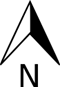 Results – Snow Cover Variability Map
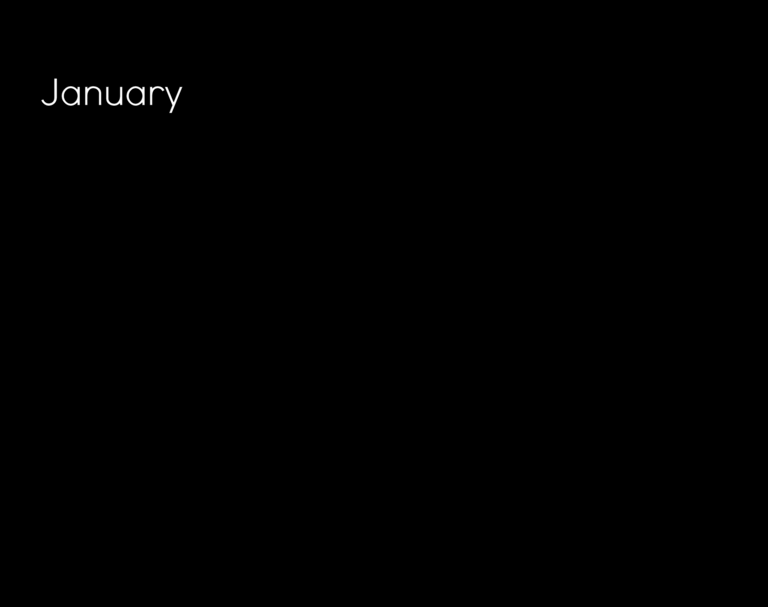 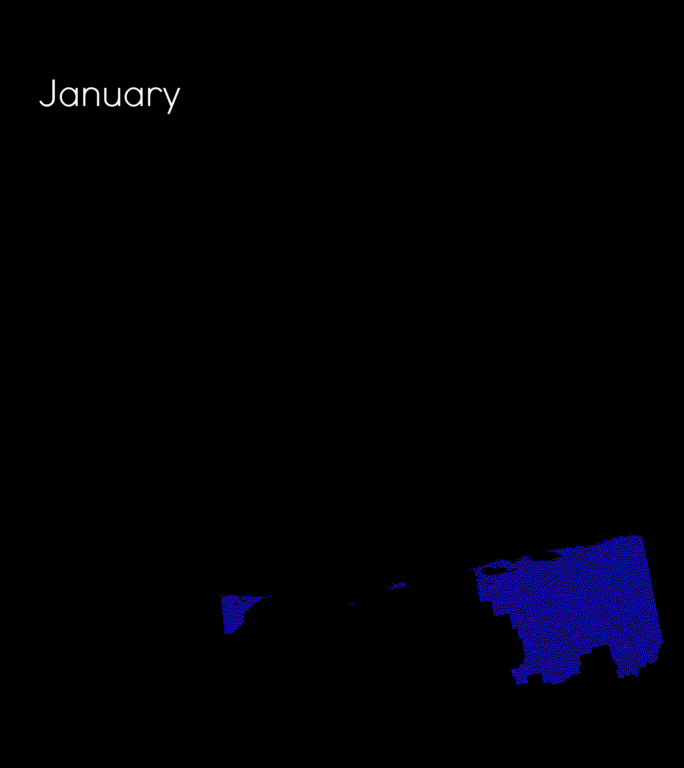 ANWR
Snow Cover Pixel Sum
NPR-A
50

40

30

20

10

0.0
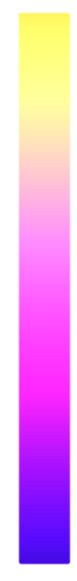 0
0
140
170
KM
[Speaker Notes: Speaker: Omeed

This slide shows two gifs, one of the NPR-A and one for the ANWR. These gifs show the change in snow cover though time starting in January and going through December. In the NPR-A, you can see that the northern coastline, has high variability in June. This shows that there were pixels switching between snow on and snow off throughout the years more frequently, than the rest of the area. This is also seen in the mountainous regions of the ANWR during the summer months. 

------------------------------Image Information Below------------------------------
Image credit: NE Alaska Climate Team]
Results – Snow Depth
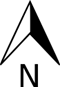 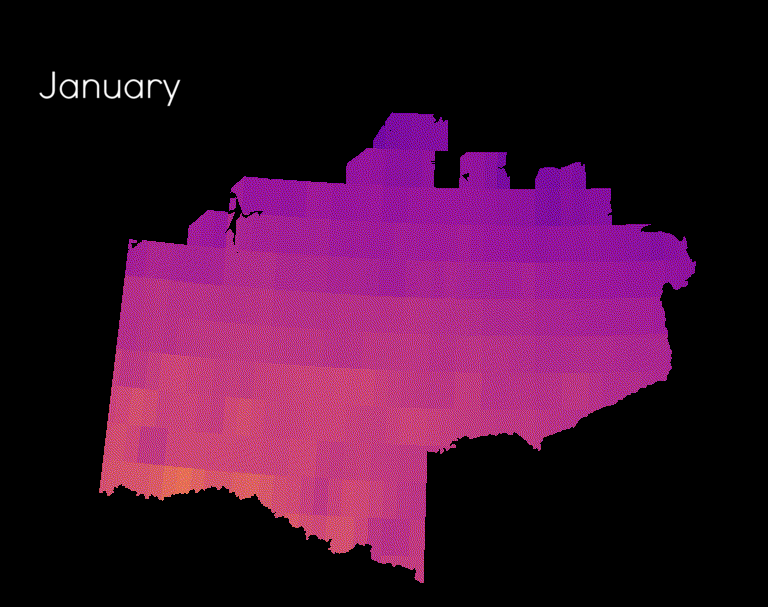 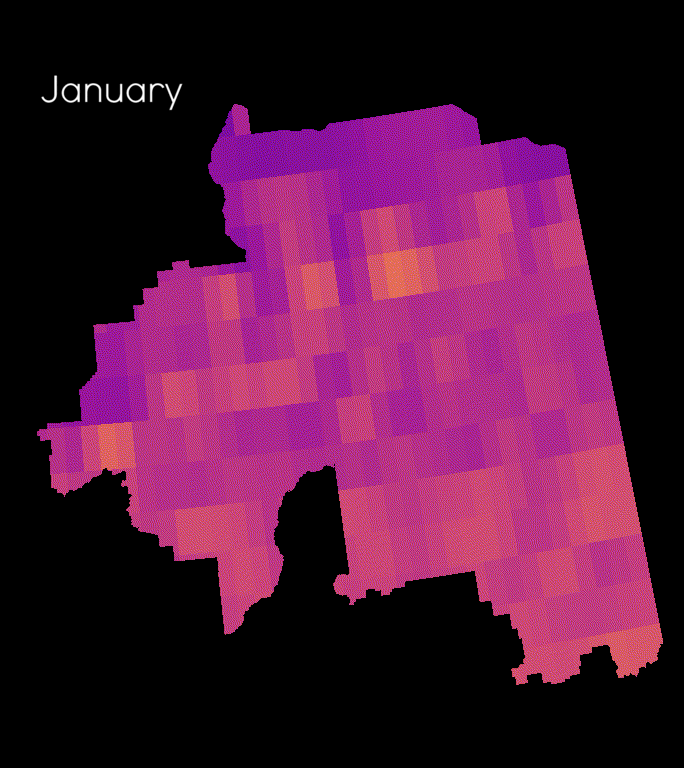 NPR-A
ANWR
1.0

0.4

0.3

0.2

0.1

0.0
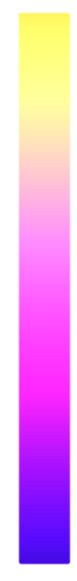 Depth (m)
0
0
140
170
KM
[Speaker Notes: Speaker: Omeed

For snow cover, we binned the data into months and took the average snow depth for each pixel. For the NPR-A, you can see that the snow depth is quite uniform across the whole region but for the ANWR, it appears that the mountain ranges have the highest amount of snow cover. 

However, the resolution size is poor at 27 km, so further action is required to form solid conclusions about snow depth in these areas. 

------------------------------Image Information Below------------------------------
Image credit: NE Alaska Climate Team]
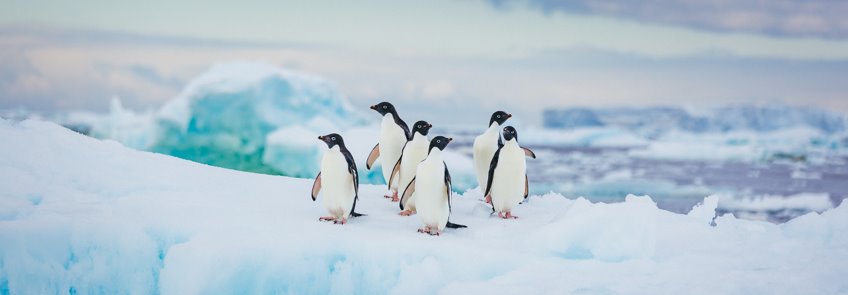 Conclusions
Image Credit: PowerPoint
Snow cover variability differences between mountainous and coastal regions

No significant trend was observed in snow season duration

Snow depth appears to be steadily increasing closer to the Brooks range in both study areas
[Speaker Notes: Speaker: Is

In conclusion, we found that in ANWR, snow cover variability was greater in mountainous areas, whereas in NPR-A, snow cover variability was greater in the coastal regions. No significant trend was observed in snow season duration in both regions likely due to frequent changes in snow season start and end as well as various blizzards across the regions. For both NPR-A and ANWR, we saw that the average snow depth steadily increases as you approach the Brooks range, which showed to have the highest amount of snow depth. 
------------------------------Image Information Below------------------------------
Image credits: Powerpoint Stock Images]
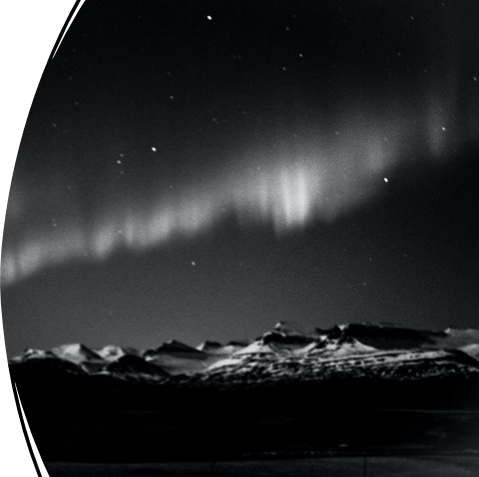 Errors & Uncertainties
Limited by spatial and temporal resolution of MOD10A1 and GLDAS products

Data gaps during polar nights and other environmental factors, such as cloud cover
Image Credit: PowerPoint
[Speaker Notes: Speaker: Is

Our analyses are limited by the spatial and temporal resolution of the MOD10A1 and GLDAS data products. The data has a resolution of 500 meters and 27,830 meters, respectively, which may limit our ability to capture snow variability at a smaller spatial scale. The accuracy of our analysis may also be affected by gaps in data during polar nights and other environmental factors, such as cloud cover, that can obscure the snow signal in the data. 

------------------------------Image Information Below------------------------------
Image credits: Powerpoint Stock Images]
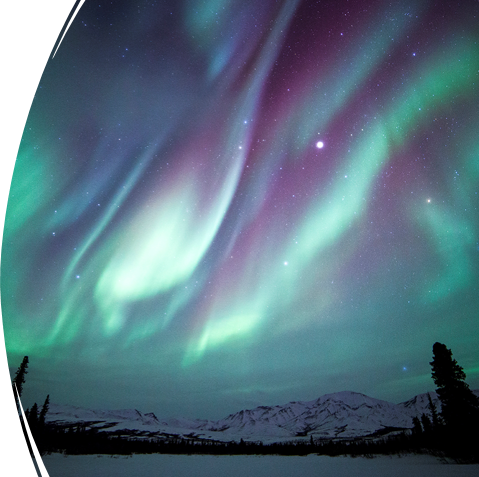 Future Work
Study how climate, rain, and elevation affect snow cover

Investigate how the geographic regions within the areas affect snow variables 

Compare and contrast results between both study areas
Image Credit: PowerPoint
[Speaker Notes: Speaker: Kristin

The partners are interested in future studies involving climate, rain, and elevation effects on snow cover. They are also interested in further investigation of how the geographic regions within the areas are affecting the snow variables. Also, future studies can focus on comparing and contrasting the results between both study areas. 

------------------------------Image Information Below------------------------------
Image credits: Powerpoint Stock Images]
North Carolina - NCEI Fellow
Kathryn Caruso
Science Advisors
Dr. Kent Ross, NASA Langley Research Center
Julian Dann, University of Alaska Fairbanks (UAF)
Dr. Bob Bolton, UAF International Arctic Research Center
Ryan Theuer, Airborne Snow Observatories
Dr. Jessie Cherry, NCEI Alaska Regional Climate Services
Molly Woloszyn, National Integrated Drought Information System (NIDIS)
Partners
Dr. Jessica Garron, Alaska Climate Adaptation Science Center 
Dr. Paul Leonard, US Fish and Wildlife Service Arctic National Wildlife Refuge 
Additional Support  
Brooke Adams, NCEI 
Ellen Bartow-Gillies, NCEI 
Steve Ansari, NCEI/NIDIS
[Speaker Notes: Speaker: Kristin

We would like to thank all who make this project successful: our fellow, science advisors and partners. Thank you for listening!]